WILlKommen zur ESAG 2024
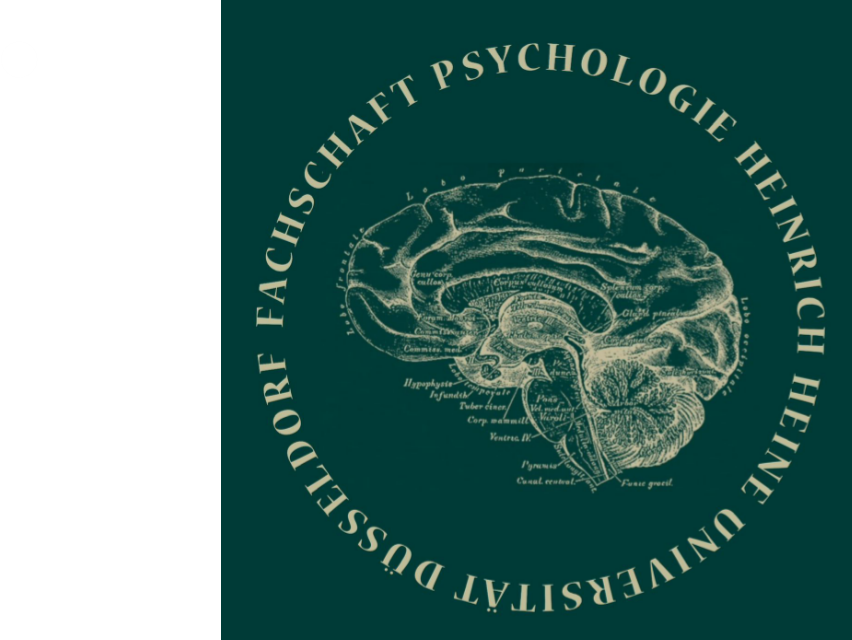 Fachschaft Psychologie
27. September 2024
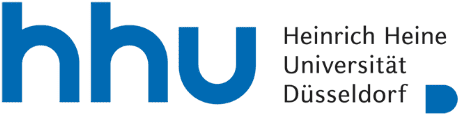 [Speaker Notes: Folien werden auf Ilias hochgeladen im Fachschaftsordner (Passwort: fspsy)
keine videoaufnahmen!!]
Wo kriege ich Hilfe?
10000 Fragen…
Wie lerne ich für Prüfungen?
Herrscht Anwesenheitspflicht?
Wie sieht eine Prüfung aus?
Was macht die Fachschaft?
Wo kriege ich was zu essen?
Ich bin krank, was nun?
Kann ich nebenbei jobben?
Was kann mein Semesterticket?
Wo sind die ganzen Räume?
Welche Bücher brauche ich?
Muss ich ein Praktikum machen?
Welche Module muss ich belegen?
Was mache ich hier eigentlich?
Das Programm
[Speaker Notes: Bechermitnehmen unbedingt erwähnen!!!!!!!!  ab Dienstag!!!!!!!!]
Ersti-fahrt
- Die Ersti-Fahrt findet statt vom 18. – 20.10 
- Richtet sich an alle Studenten des 1. Semesters im Bachelor und Master
- Teilnahme ab 18 Jahren 
- Anmeldeschluss: 10.10
- https://forms.gle/mie3Fe8eHkKrY7KaA
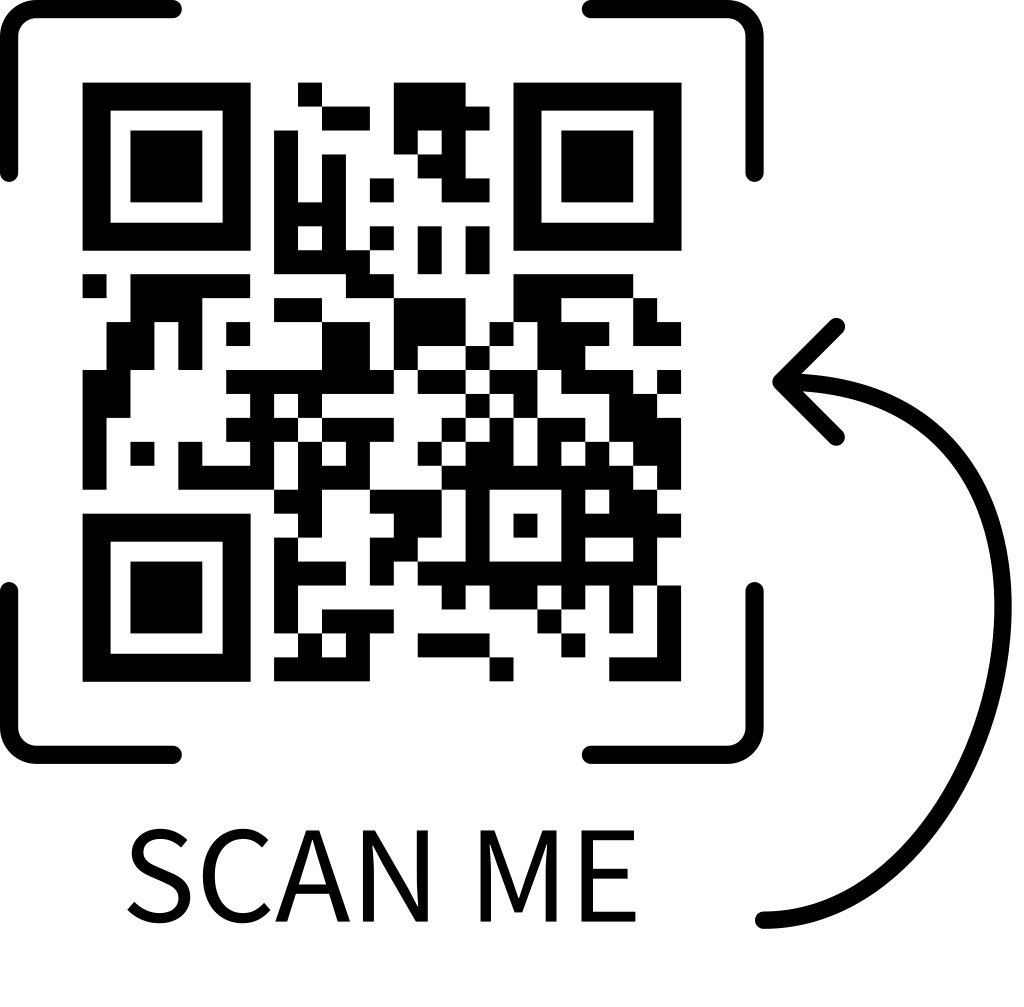 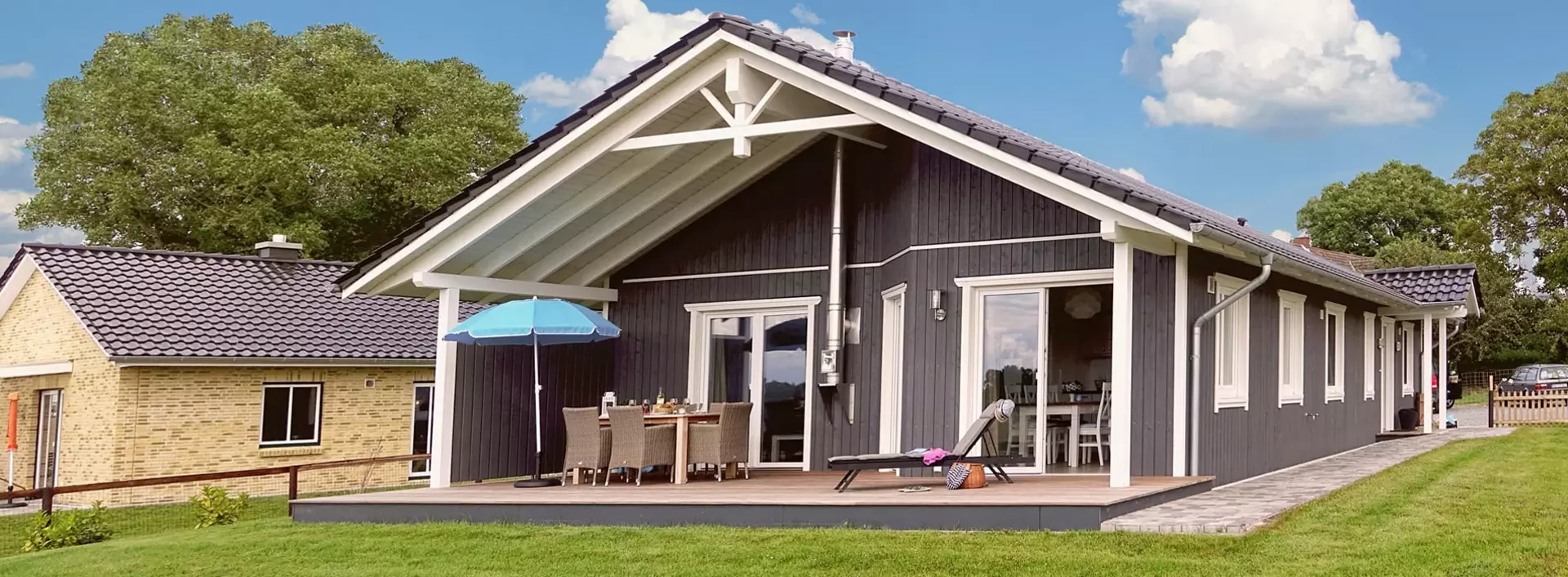 [Speaker Notes: - Googleformular ausfüllen
Es gibt 72 Plätze, wovon 15 für Helfer*innen und Fachschaft vorgesehen sind
Es wird nach Los entschieden, wer einen Platz bekommt und dann wird nach Warteliste vorgegangen, falls Leute nachrücken
Kosten für die Fahrt 40,-
Schullandheim Barkhausen (Nähe Osnabrück)
Teilnahme ab 18 Jahren
Anmeldeschluss: 10.10
- Bei Auslosung muss dann die Studienbescheinigung an uns per Mail geschickt werden, weitere Infos folgen aber]
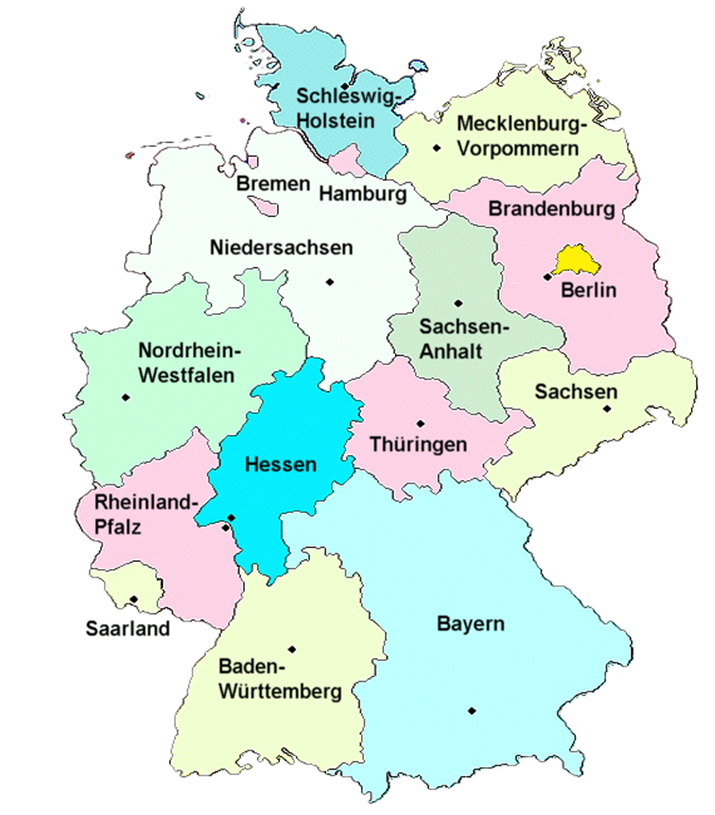 Wer wohnt(e) am weitesten Entfernt?
Holland?
Aus der weiten Welt?
Österreich?
[Speaker Notes: Wer kommt aus Düsseldorf? 
Wer kommt aus Köln? 
Wer kommt vom “Dorf“, mit weniger als 10.000? 
Wer kommt aus dem kleinsten Dorf? 
Wessen Geburtsort ist am weitesten von Düsseldorf weg? 
Wer ist älter als 25? 
Wer ist jünger als 18?
Wer hatte Psychologie als Schulfach? 
Wer isst Nutella mit Butter?
Wer ist Single?]
Nochmal an alle: herzlich willkommen in der schönsten stadt am rhein!
Ausrichtung des Studiengangs
Abteilungen
Fakultäten
Institute
Allgemeine Psychologie
Differentielle Psychologie
...
Mathe
Bio
…
Medizinische Fakultät
Mathematisch-Naturwissenschaftliche Fakultät
Philosophische Fakultät
…
Institut für experimentelle Psychologie
Math.-Nat.-Fak.?!
Universität
Arbeitsgruppen der Psychologie
Allgemeine Psychologie
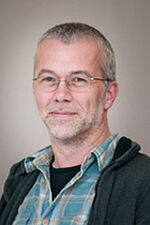 Leitung: Prof. Dr. Martin Heil

Keine Lehre im Bachelor und Master
aber: z.B. Abschlussarbeiten dennoch möglich ;)
Mathematische und kognitive Psychologie
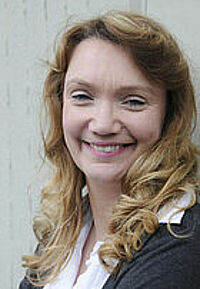 Leitung: Prof. Dr. Ute J. Bayen, Ph.D.

Lehre im Bachelor:
Pflichtmodul B1 „Quantitative Methoden I“ 
Pflichtmodul B2 „Quantitative Methoden II“ 
Pflichtmodul J „Entwicklungspsychologie“
Lehre im Master:
Pflichtmodul A „Quantitative Forschungsmethoden und Evaluation“
Allgemeine Psychologie und Arbeitspsychologie
Leitung: Prof. Dr. Axel Buchner

Lehre im Bachelor:
Pflichtmodul G „Allgemeine Psychologie I“
Basismodul M „Arbeitspsychologie und Ergonomie“
Aufbaumodul P „Arbeitspsychologie und Ergonomie“
Lehre im Master (Prof. Dr. Bell):
Pflichtmodul E „Angewandte Kognitive Psychologie“
Wahlpflichtmodul I „Angewandte Kognitive Psychologie“
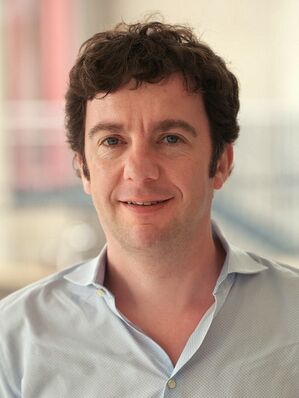 Biologische Psychologie
Leitung: Prof. Dr. Christian Bellebaum

Lehre im Bachelor:
Pflichtmodul I „Biologische Psychologie“ 
Basismodul O "Neurowissenschaftliche Psychologie“

Lehre im Master:
Pflichtmodul G „Neurowissenschaftliche Psychologie“
Biologische Psychologie des entscheidungsverhaltens
Leitung: Prof. Dr. Gerhard Jocham

Lehre im Bachelor:
Pflichtmodul C „Versuchsplanung und -auswertung“
Pflichtmodul H „Allgemeine Psychologie II“
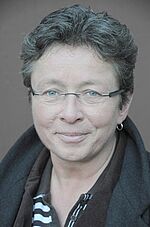 Biologische Psychologie und sozialpsychologie
Leitung: Prof. Dr. Bettina M. Pause

Lehre im Bachelor:
Pflichtmodul L „Sozialpsychologie“
Aufbaumodul Q „Klinische Psychologie: Allgemeine Verfahrenslehre der Psychotherapie“
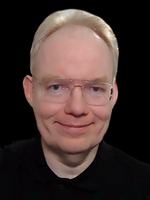 Diagnostik und differentielle psychologie
Leitung: Prof. Dr. Jochen Musch

Lehre im Bachelor:
Pflichtmodul K „Differentielle Psychologie und Persönlichkeitspsychologie“
Pflichtmodul E „Grundlagen der Diagnostik“
Pflichtmodul F „Diagnostische Verfahren“
Lehre im Master:
Pflichtmodul B „Psychologische Diagnostik“
Link zur Playlist
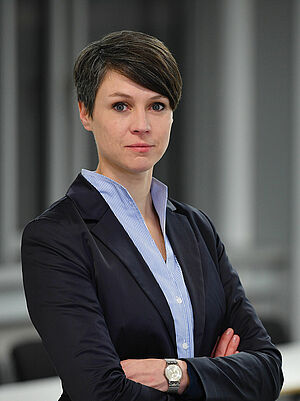 Klinische Psychologie
Leitung: Prof. Dr. Susanne Becker

Lehre im Bachelor:
Basismodul N „Klinische Psychologie: Störungslehre“ 
Pflichtmodul X, „Präventive und rehabilitative Konzepte“
Pflichtmodul Y „Berufsethik und Berufsrecht“
Lehre im Master:
Pflichtmodul F „Klinische Psychologie“
Wahlpflichtmodul K, „Neurowissenschaftliche Psychologie“
Wahlpflichtmodul J „Klinische Psychologie“
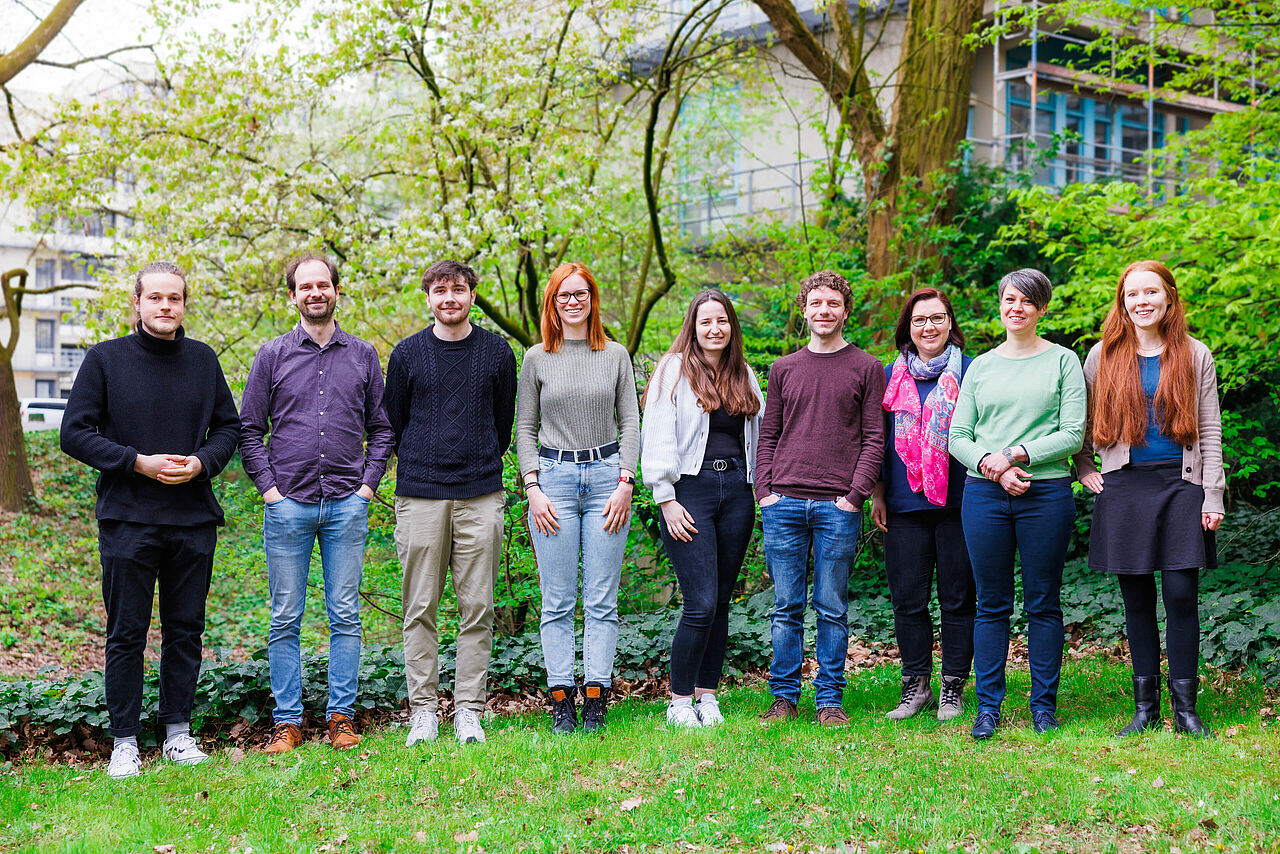 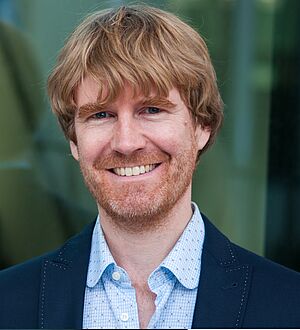 Vergleichende Psychologie
Prof. Dr. Tobias Kalenscher

Lehre im Bachelor:
Pflichtmodul A1, A2 & A3 (Alles ein Modul)
A1 „Grundlagen der Medizin“
A2 „Grundlagen der Pharmakologie“
A3 „Kognitiv-affektive Neurowissenschaften“ 
Aufbaumodul R "Neurowissenschaftliche Psychologie"
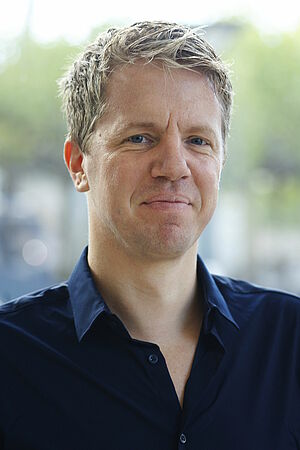 Wahrnehmungs-psychologie
Prof. Dr. Eckart Zimmermann

Lehre im Bachelor:
Pflichtmodul D „Experimentelles Praktikum“
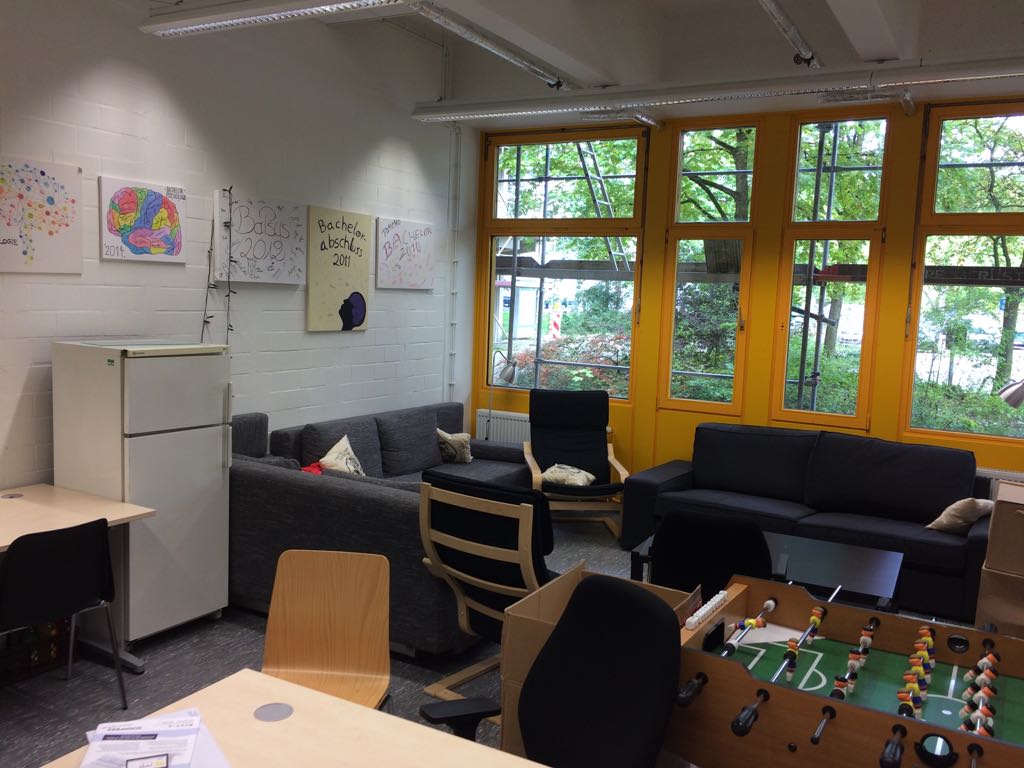 Die FaChschaft
23.03.U1.63
DAS ist euer Fachschaftsrat!
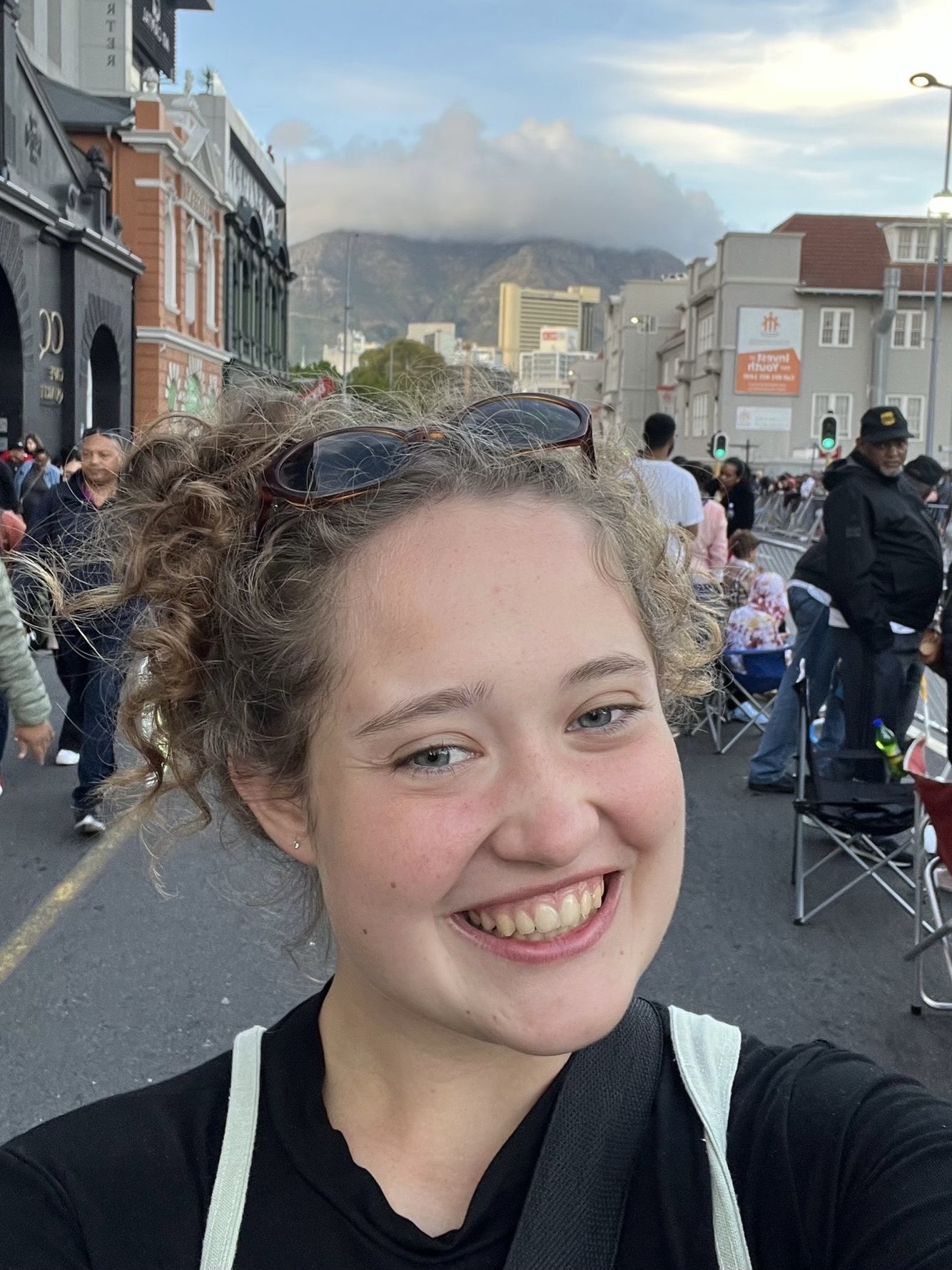 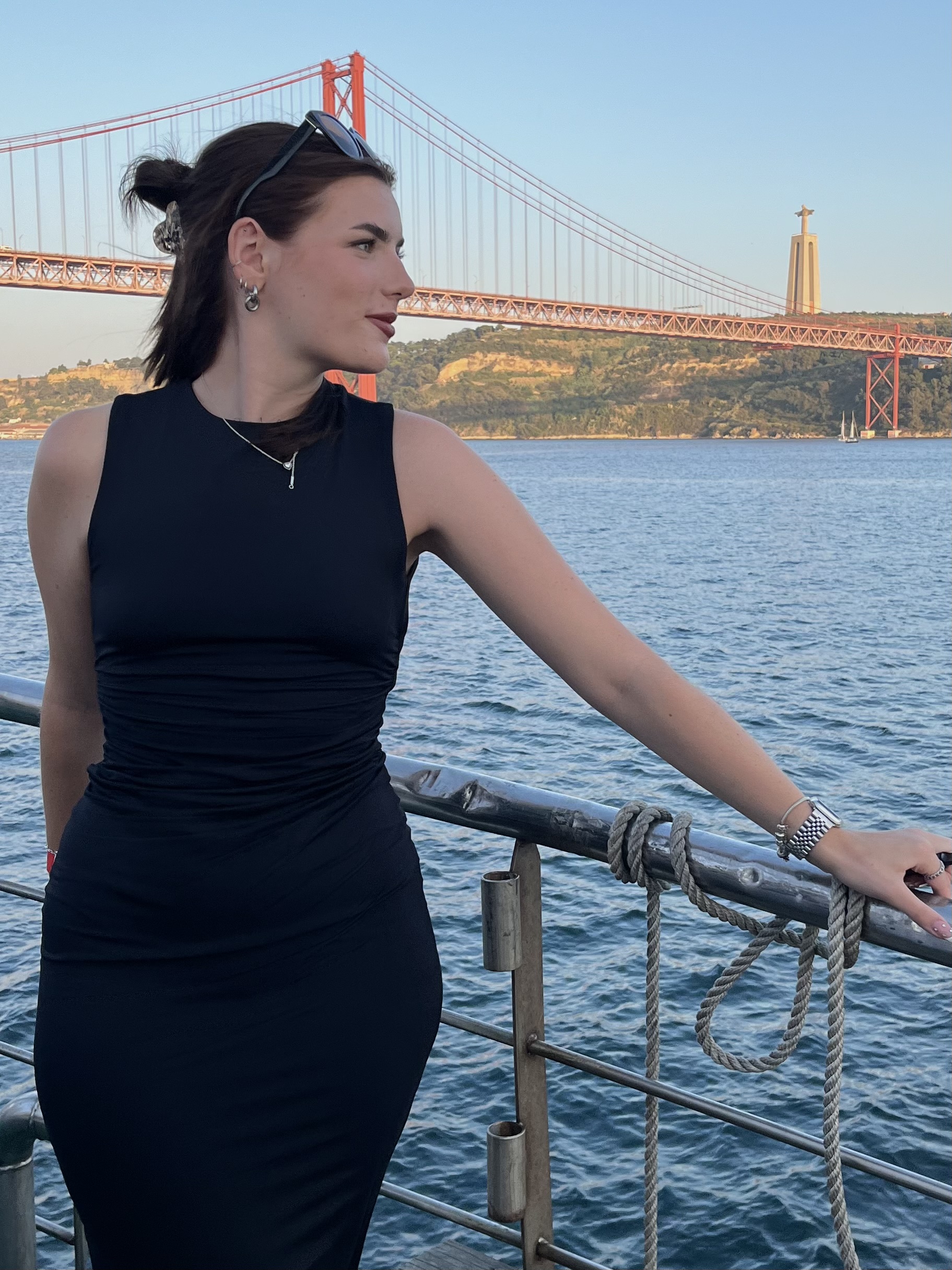 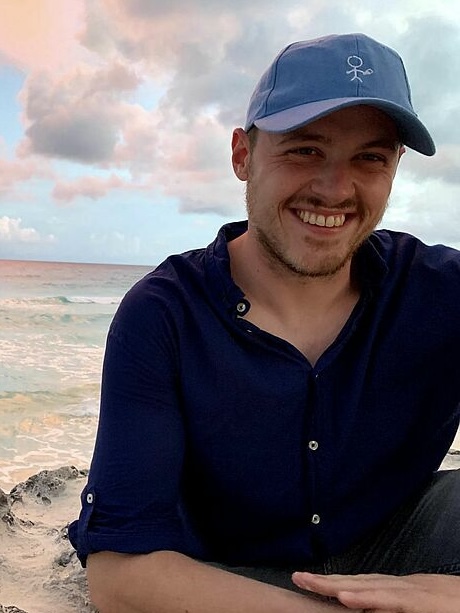 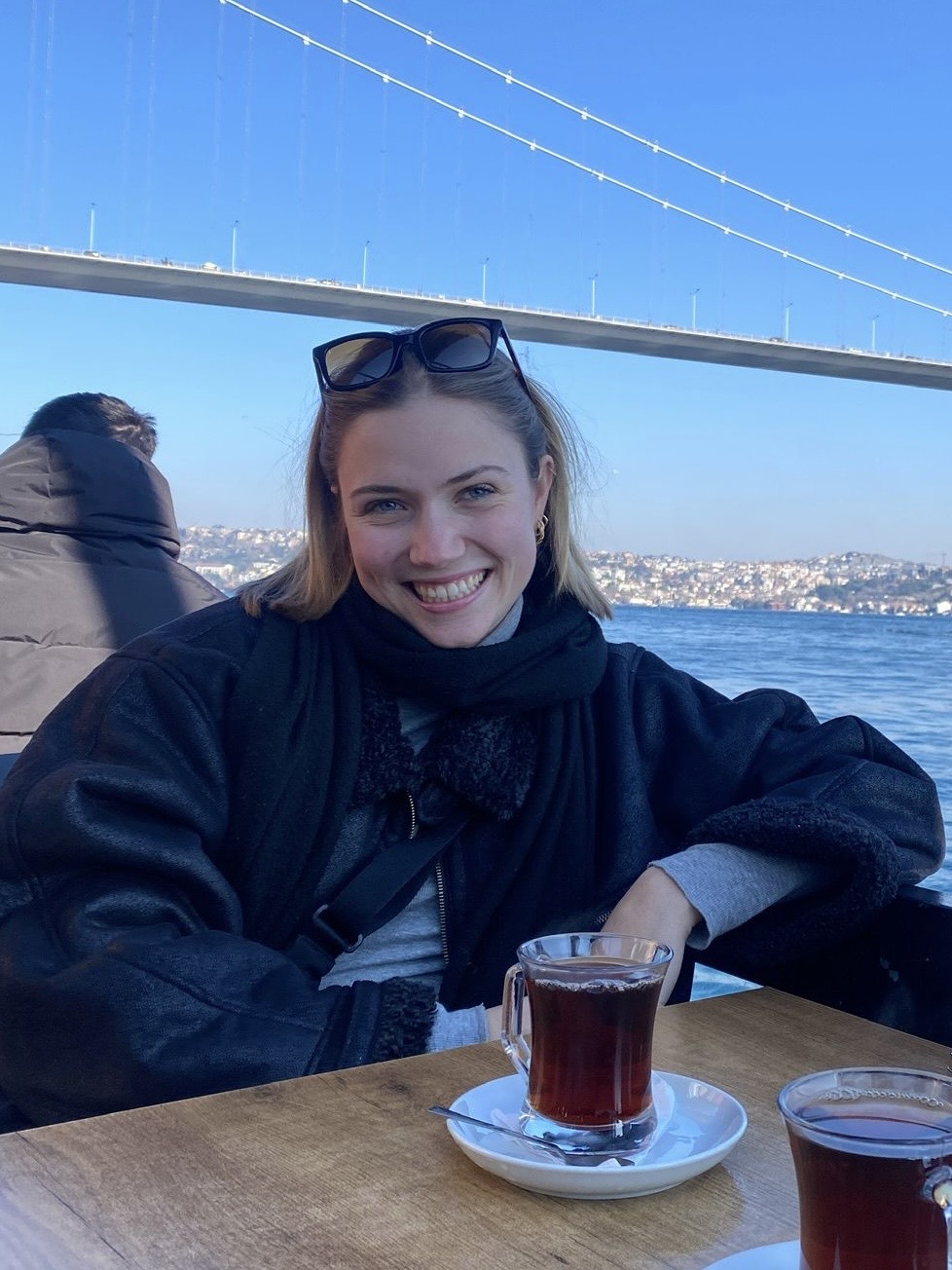 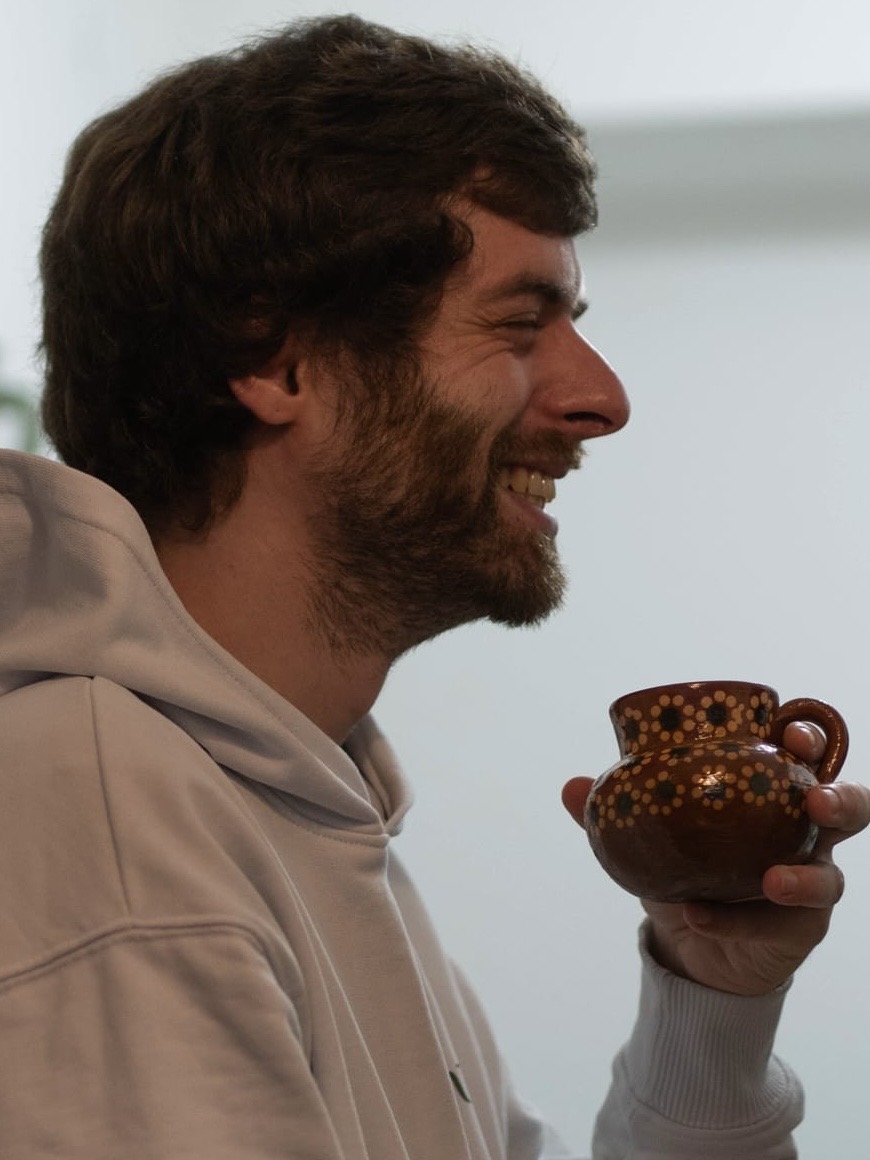 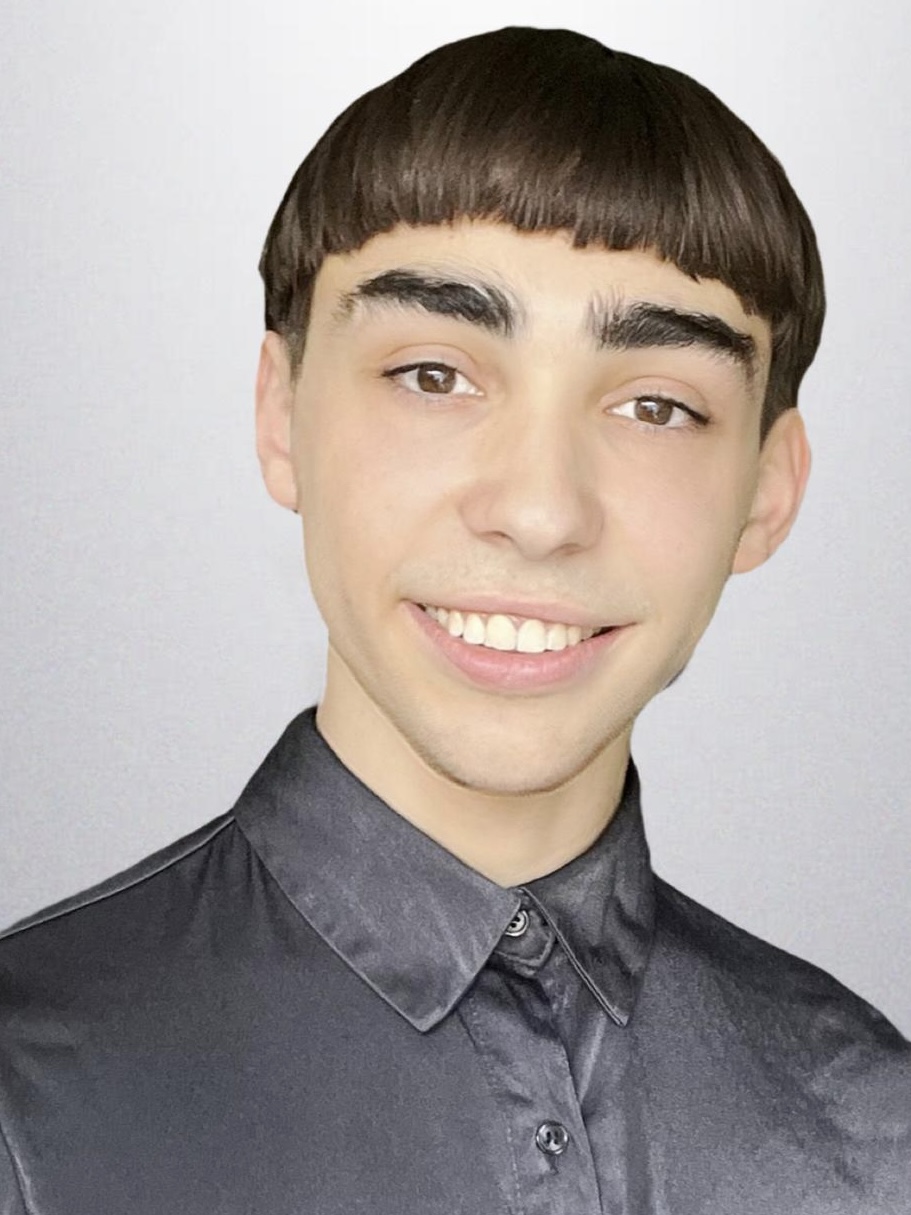 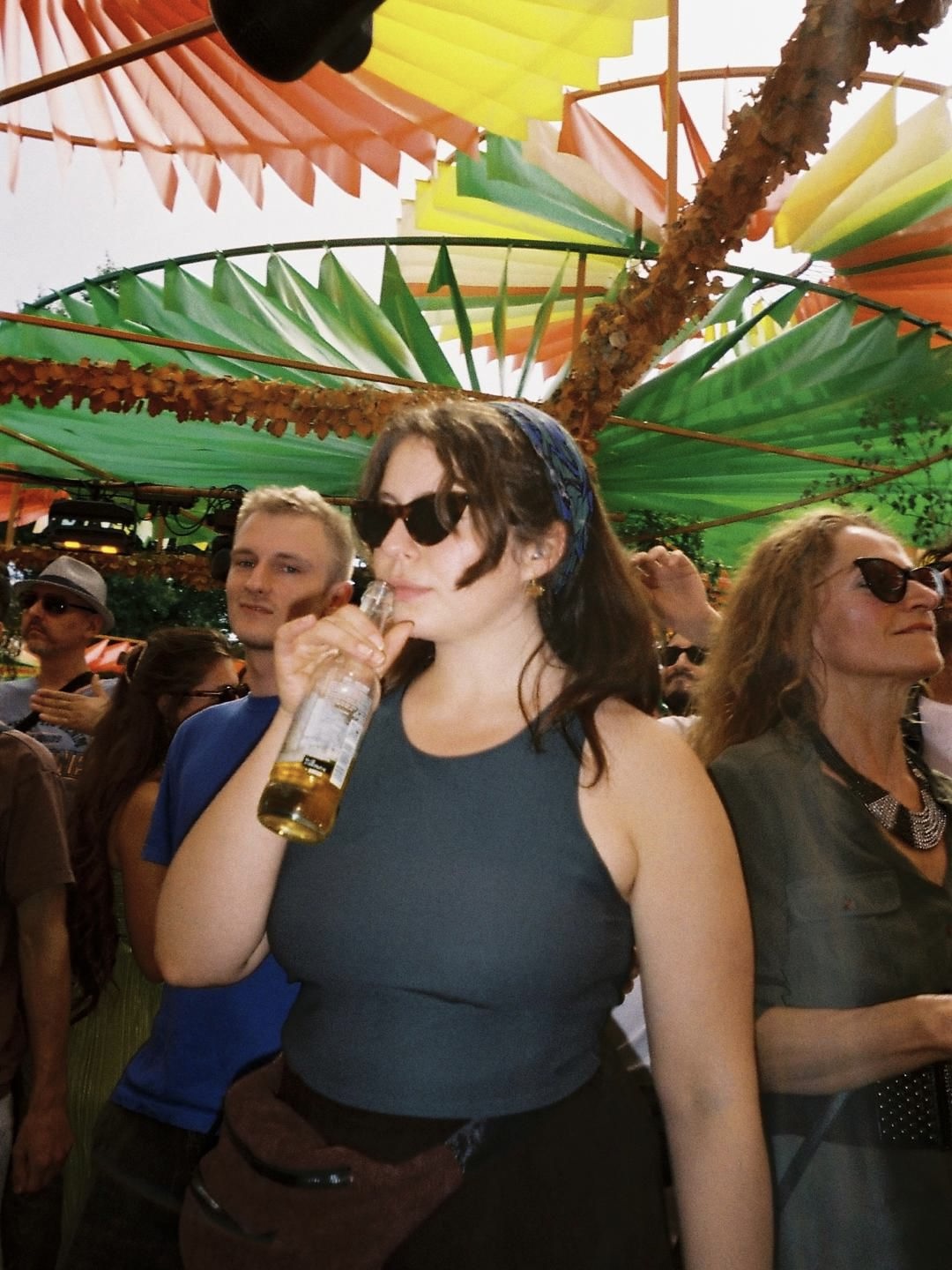 Elias
Ella
Hagen
Joelle
Lena
Lilli
Jesko
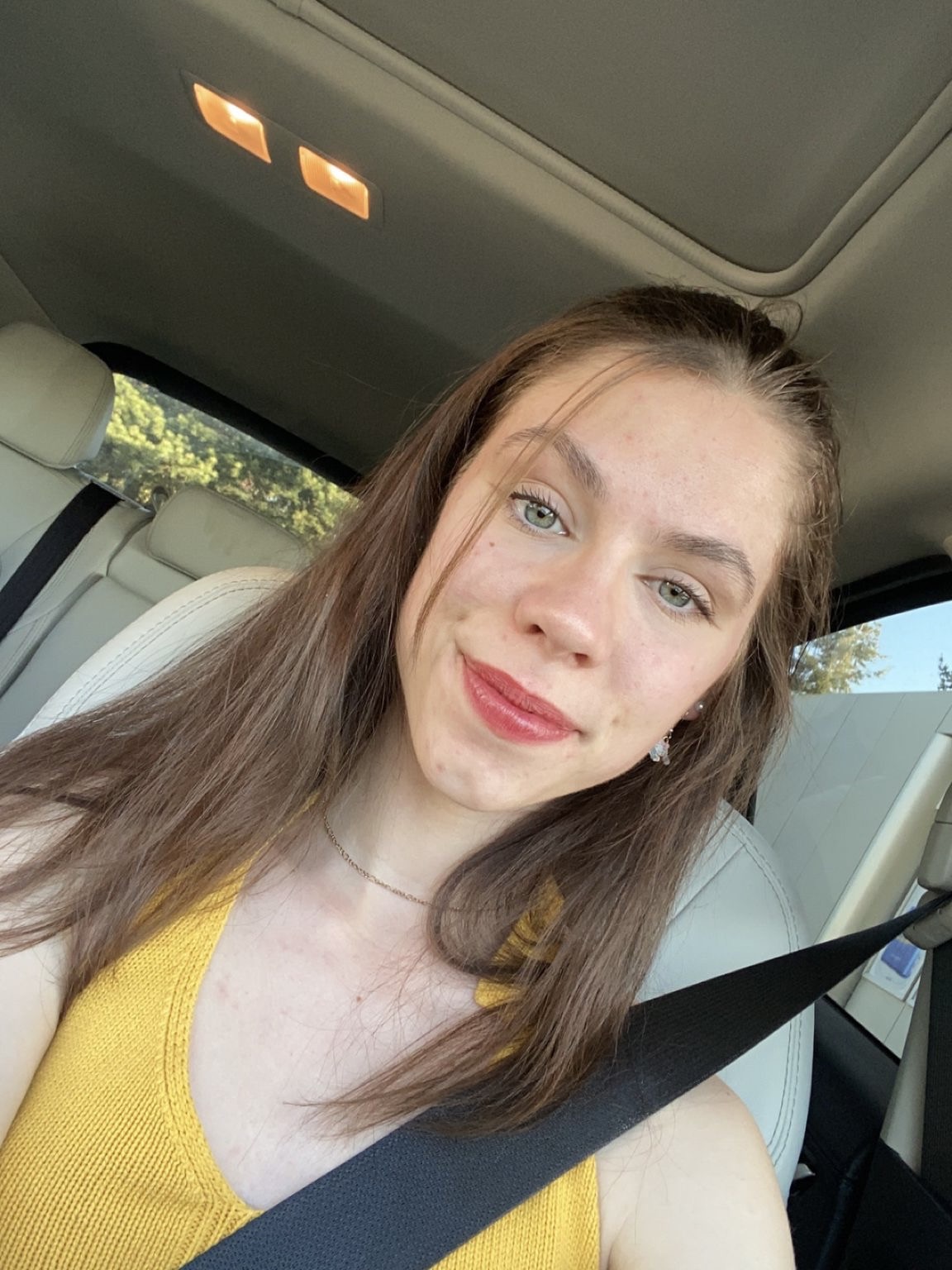 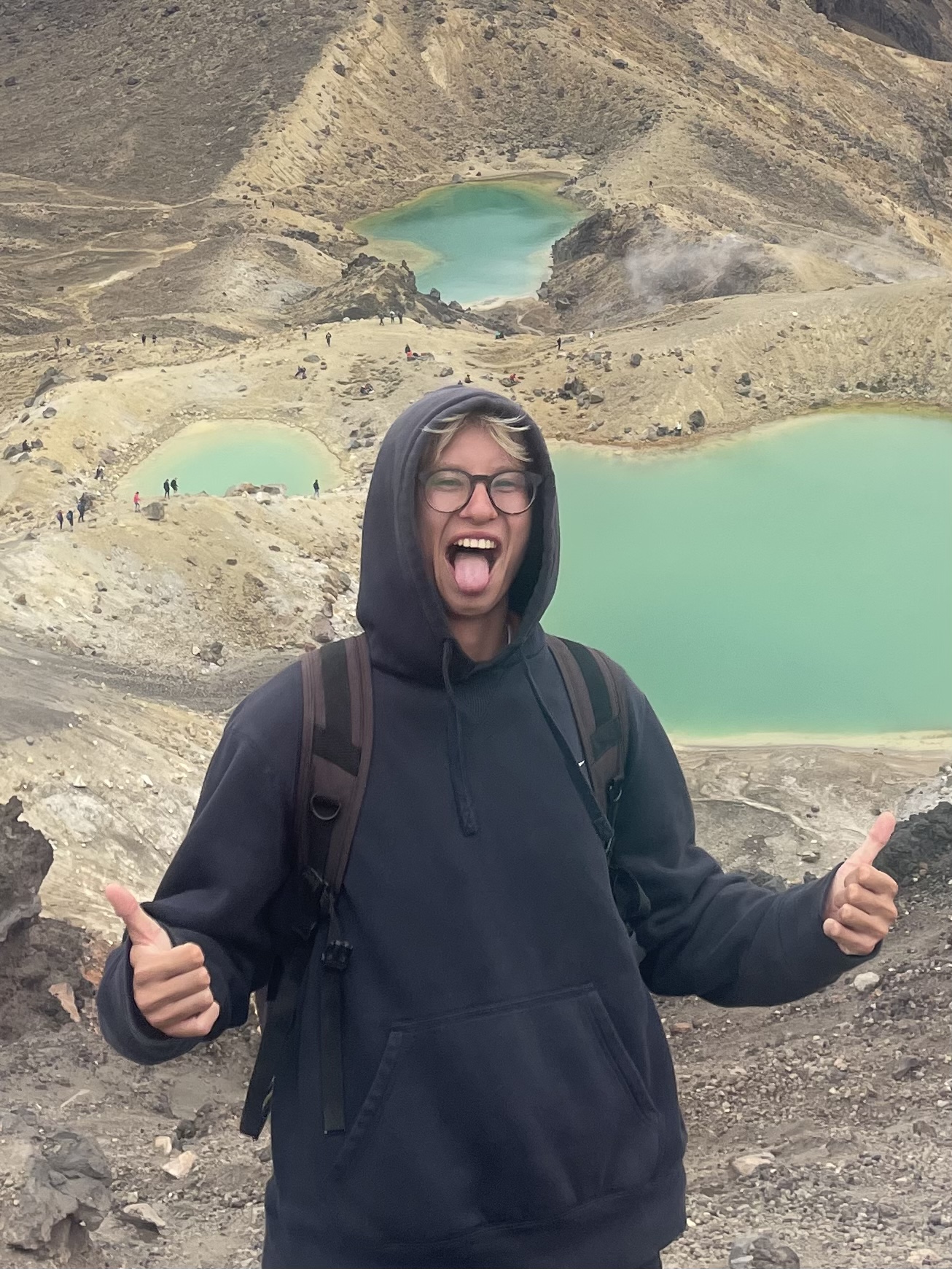 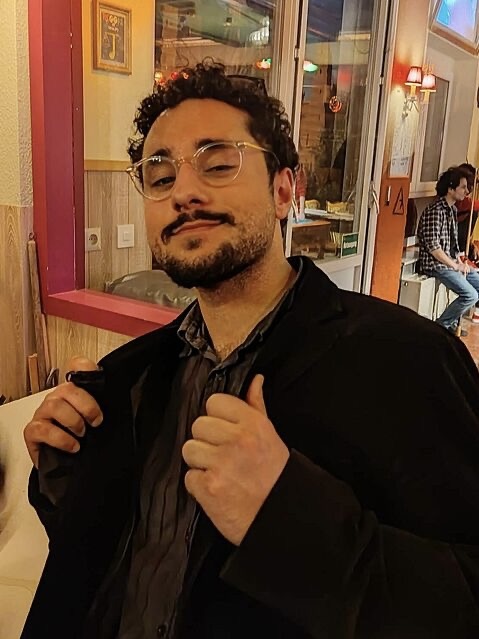 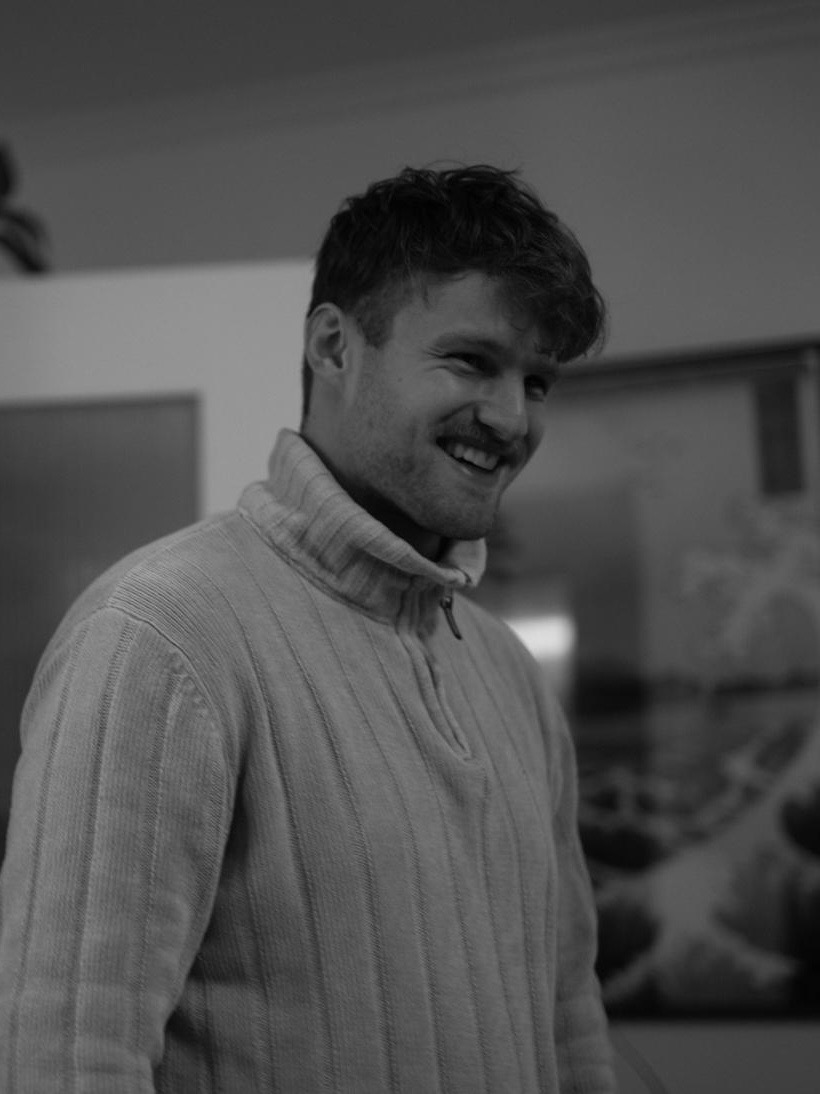 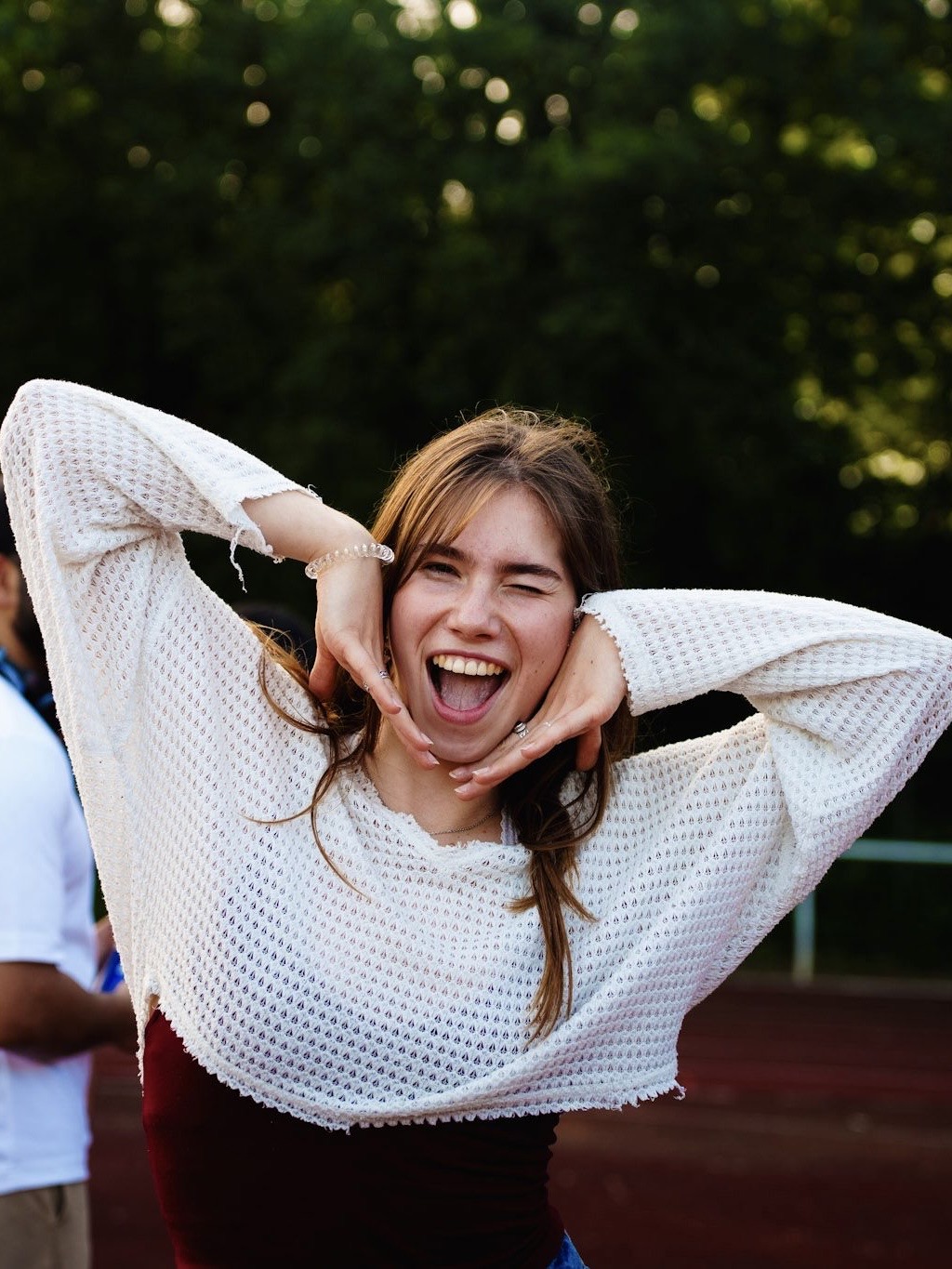 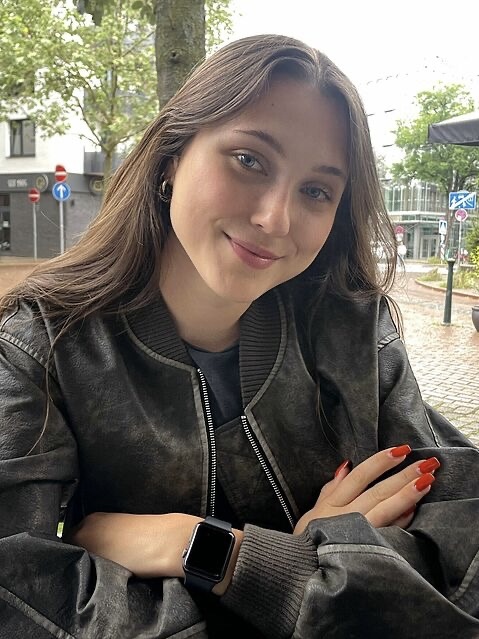 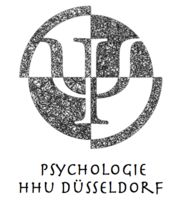 Ole
Paulina
Simon
Sophie
Vektor
Pauline
Was ist der Fachschaftsrat?
13 gewählte Studis: „Die Fachschaft“
 1x pro Semester gewählt (Januar/Juli)
 Vertreter aller Psychologiestudis
 Ziel: Verbesserung des Studiums für uns alle!
 Ansprechpartner rund ums Studium
 Kommunikation zwischen Professoren und Studis
[Speaker Notes: Auf Altfragen verweisen (nicht bei Profs ansprechen, etc.!!!)]
Was ist der Fachschaftsrat?
Vorträge aus der Praxis
Hinweise zur Prüfungsvorbereitung
Sprechstunden
Organisieren von Veranstaltungen
[Speaker Notes: Sprechstunden folgen noch]
Wenn was ist…
fspsy@hhu.de
 Instagram: @psychofachschaft
 Discord: https://discord.gg/pfJkV8ApD7
 Fachschaftsraum: 23.03.U1.63
 Sprechzeiten: werden folgen…
 Homepage: www.psychologie.hhu.de/fachschaft
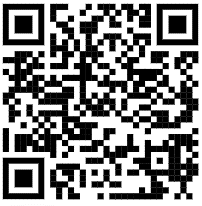 Noch ein letzter Hinweis…
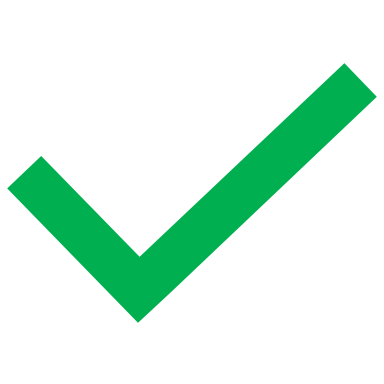 „Die Fachschaft hat gesagt, dass…“
„In der Prüfungsordnung steht, dass…“
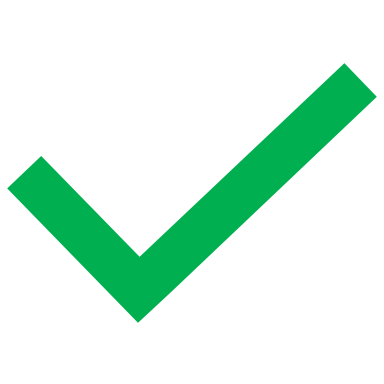 Die Fachschaft anschreiben (z.B. per Mail) oder eine Sprechstunde ausmachen 
Persönliche Nachrichten an Fachschaftler:innen
In den Prüfungsphasen kann alles mal ein bisschen länger dauern, wir machen das ja auch nur freiwillig neben dem Studium 
Eure offiziellen WhatsApp-gruppen
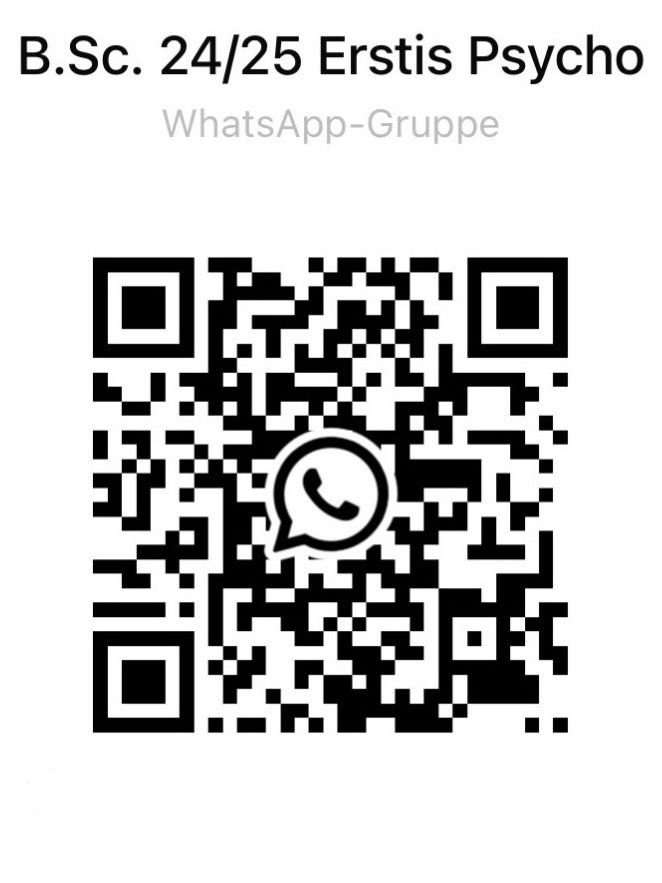 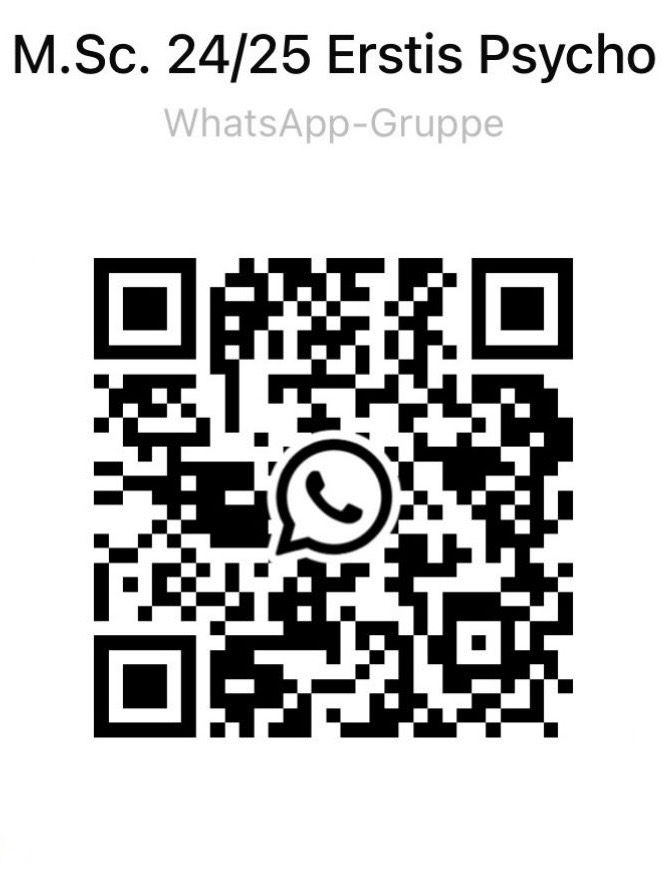 jndj
Master-Gruppe
Bitte benehmt euch und kein unnötiger Spam. Danke <3
Wer sind wir?
Die PsyFaKo ist die Interessenvertretung aller  Psychologiestudierenden im deutschsprachigen Raum.
Was machen wir?
Ziele der PsyFaKo sind die Vernetzung der Fachschaften und  politische Einflussnahme. Zum Austausch zwischen den Fachschaften  und der Organisation der ganzjährlichen politischen Arbeit tagt die  PsyFaKo einmal pro Semester. Diese Konferenz wird jedes Mal von  einer anderen Fachschaft ausgerichtet.

Was hast Du von uns?
Politische Vertretung deiner Interessen, die Masterliste als  Entscheidungshilfe, Vernetzung mit anderen Psychologie-  Studierenden und spaßige Wettkämpfe bei der PsychOlympia!
psyfako.org
psycholympia.de
psyfako
psyfako
psyfako
Unsere Arbeitsgruppen
AG Bachelor-Master
AG CHE-Ranking
AG Entstigmatisierung
AG Interprofi
AG Marketing
AG Open Science
AG PsychThG
AG PsychOlympia
AG Zulassungstest
Wie kannst Du bei uns
Mitmachen?

Frag bei deiner Fachschaft  nach!
Informiere dich auf unserer
Webseite und unseren Social-  Media Kanälen!
Tritt unserer Inhalte-Gruppe auf  Telegram bei:
Wir freuen uns auf dich!
psyfako.org
psycholympia.de
psyfako
psyfako
psyfako
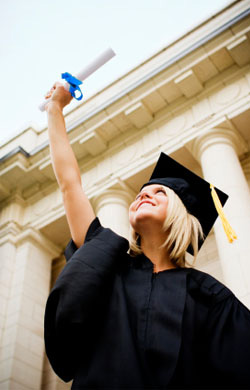 Bachelor of science…
Bachelor Einführungsveranstaltung
Orientierungstutorium 1: Montag 07.10., 12.30-14.00 Uhr, Hörsaal 3H
Orientierungstutorium 2: Montag 07.10., 14.30-16.00 Uhr, Hörsaal 2E
Orientierungstutorium 3: Dienstag 08.10., 10.30-12.00 Uhr, Hörsaal 2E

Das Format ist hybrid, Ihr könnt also entweder im Hörsaal oder von zuhause aus per Zoom unter der Adresse: 
https://hhu.webex.com/hhu/j.php?MTID=mb909cf908c428b6d0e1db84ff29acbf5
[Speaker Notes: Zoom-Adresse muss noch aktualisiert werden]
Der Verlauf des Studiums
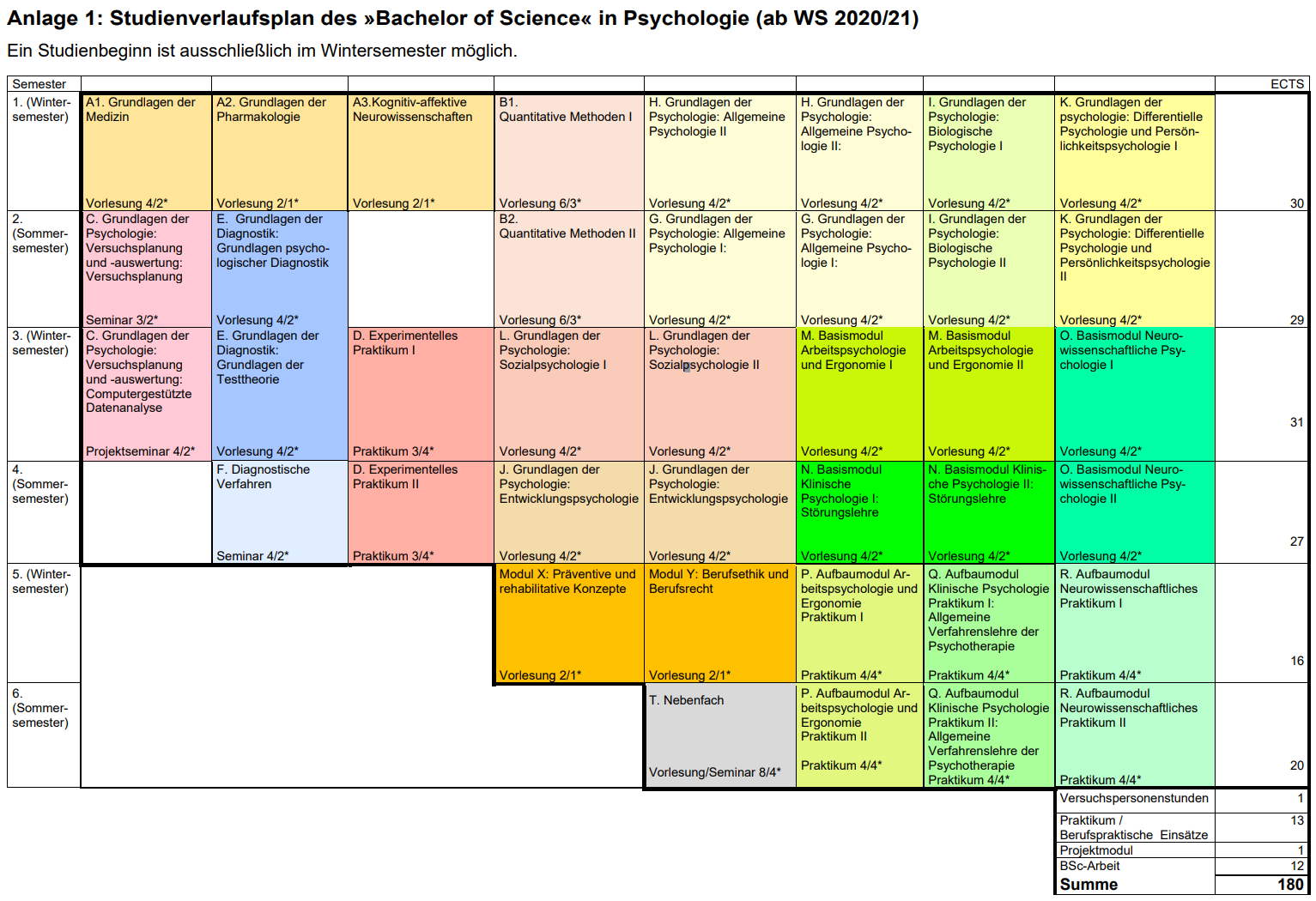 Grundlagen
Grundlagen
Methoden
Schwerpunkte 
& 
Anwendungen
Grundlagen & Anwendungen
Übergreifend
Stundenplan – Bachelor
[Speaker Notes: erster Termin 14.10]
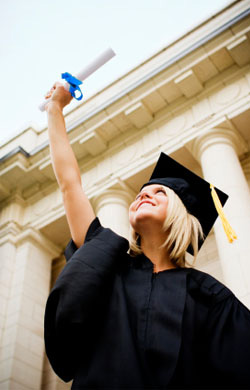 Master of science…
[Speaker Notes: KP was da noch auf die Folie kann]
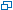 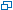 Master Einführungsveranstaltung
Mittwoch, den 07. Oktober 2024 um 12᛬30 Uhr
online über Webex (Webex-Link findet Ihr in der Lernplattform ILIAS)
kann den Raum 23.02.U1.81 nutzen (mit eigenem Laptop, usw.) 

Weiter Infos: https://www.psychologie.hhu.de/studium-und-lehre-psychologie/master-of-science-studiengang/erstsemestereinfuehrung
[Speaker Notes: Der Raum wurde nur für diese Veranstaltung von Herrn Buchner reserviert, für die Personen, die die Veranstaltung vom Campus aus verfolgen wollen 
Link muss nochmal erneuert werden]
Der Master im Überblick
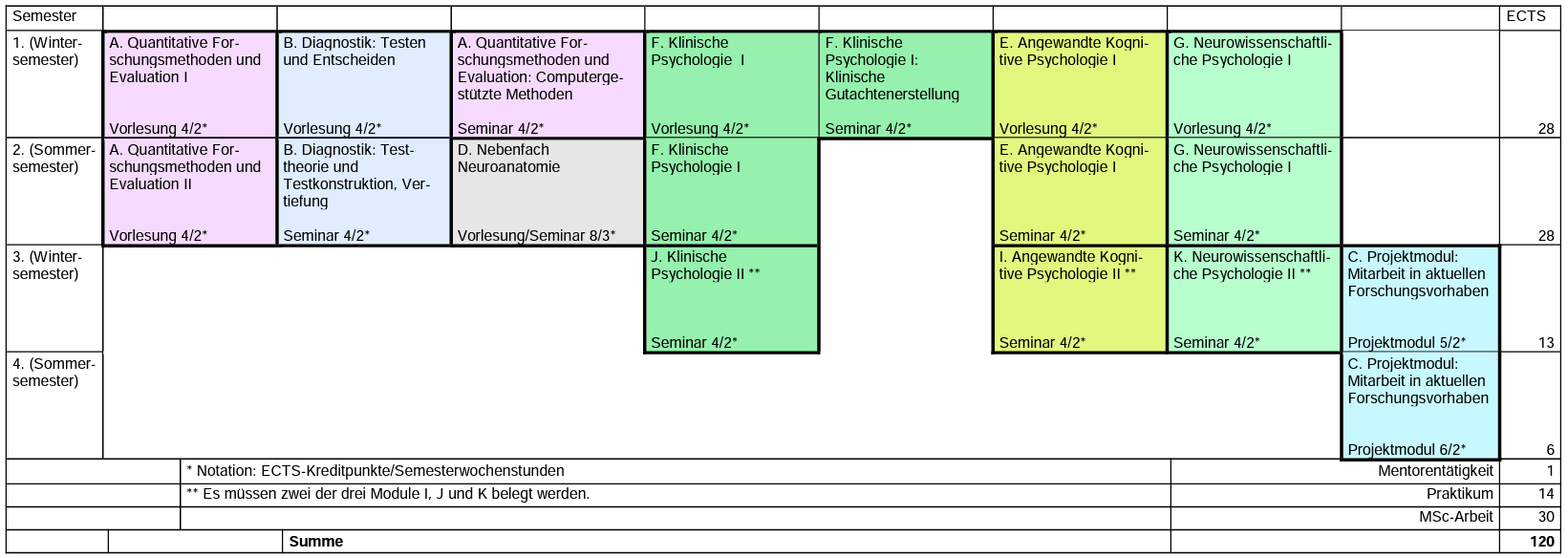 Einen genauen Überblick über alle Module findet ihr im HIS LSF; https://lsf.hhu.de/
[Speaker Notes: Müssen auch machen: Pflichtmodul „Mentorentätigkeit“ und  10 Wochen Praktikum]
Vorlesung und Seminar
Für Diagnostik, Neuro, Kognitive- und Klinische Psychologie 

Wintersemester  Vorlesungsprüfung (Auswahl zwischen zwei Terminen) 
Sommersemester  Seminarprüfung (i.d.R. keine Auswahl!) 

Wenn ihr euch entscheidet im Wintersemester die Vorlesung zu besuchen und die Prüfung schreibt, seid ihr automatisch für die Prüfung im Sommersemester auch angemeldet! 
Problem: keine Auswahl zwischen den Terminen & Neuroanatomie muss auch direkt auf dem „Ersten“ Termin geschrieben werden
		
Möglich: mind. 4 Klausuren innerhalb kürzester Zeit 
Plant dies frühzeitig ein (Module kann man auch mal schieben …)
[Speaker Notes: Bei Modulbelegung im Master beachten: Modulanmeldungen hängen teilweise zusammen
- Im WS: Vorlesung mit Prüfung zu der man sich anmeldet
- dadurch ist ma automatisch im SS direkt für Seminar und Seminarprüfung angemeldet
→ da dann keine Terminauswahl, kann dazu führen, dass in kürzester Zeit min 4 Klausuren geschrieben werden müssen
- außerdem: solltet ihr euch nicht für Vorlesung im WS anmelden, könnt ihr auch nicht an Seminar oder Vertiefungskurs teilnehmen
→ dadurch dann evtl. Längere Studienzeit
- mehr Details in Orientierungstutuorium]
Stundenplan – Master
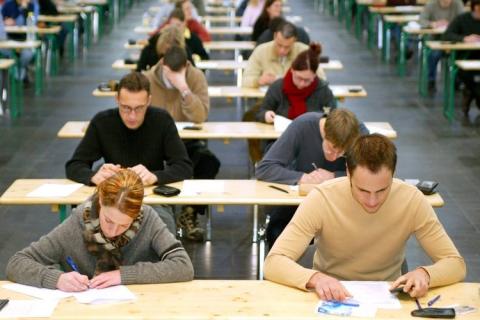 Ohne prüfungen kein Studium
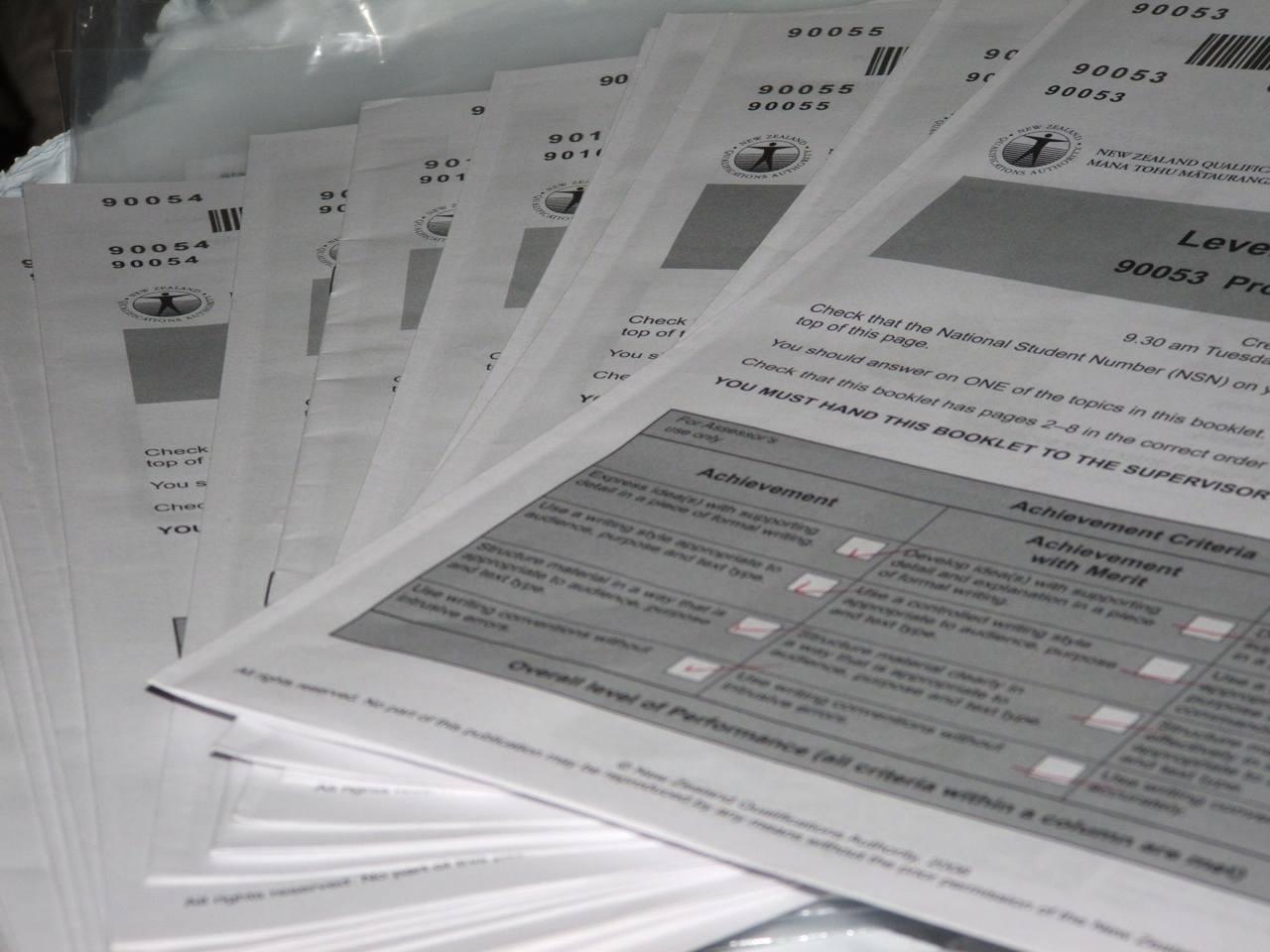 prüfungsanmeldung
Studierendenportal: studierende.uni-duesseldorf.de
 Modulanmeldung = Prüfungsanmeldung
 Entscheidung für einen von zwei Prüfungsterminen
 (Prüfungsperioden zum Ende des alten und zum Beginn des neuen Semesters) 

 Details in den Orientierungstutorien
Was zählt eine prüfung?
Jede Modulprüfung zählt für die Abschlussnote und wird nach Anzahl der Creditpoints gewichtet.

1 CP sind ca. 30 Stunden Arbeit
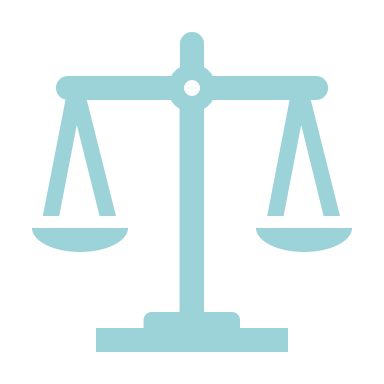 durchgefallen? Krank?
Jede Prüfung kann man 2 Mal wiederholen (= 3 Versuche)
 Bachelor- oder Masterarbeit kann 1 Mal wiederholt werden
Bei Krankheit den Prüfer und das Prüfungsamt informieren und schnellstmöglich (innerhalb von 4 Tagen nach der Prüfung) ein ärztliches Attest vorlegen, dass man prüfungsunfähig war

 Mehr Infos auf der Homepage der Psychologie!
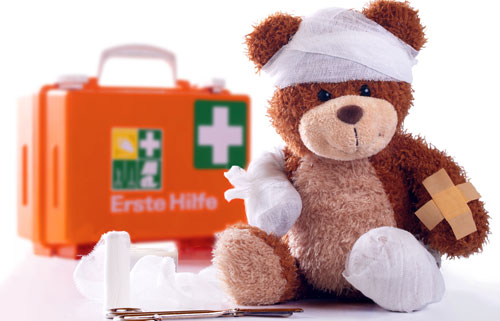 [Speaker Notes: Per Mail informieren (Prüfer, am besten immer das jeweilige Seki in CC setzen)]
prüfungsordnung
Das und noch viel mehr steht auch in der Prüfungsordnung

Wichtig: Egal was hier erzählt wird. Einzig gültig ist, was in der Prüfungsordnung steht, deshalb guckt immer zuerst dort nach.
Zu einem eigenständigen Studium gehört auch, sich mit der eigenen Prüfungsordnung auszukennen!

Für alle Studiengänge: https://www.psychologie.hhu.de/studium.html
prüfungsordnung
Habt ihr Fragen zu einem speziellen Problem oder seid euch unsicher was etwas bedeutet, so wendet euch am besten erst an die Fachschaft, dann an die Fachstudienberatung oder den Prüfungsausschuss.
Prüfungsausschuss - Bachelor
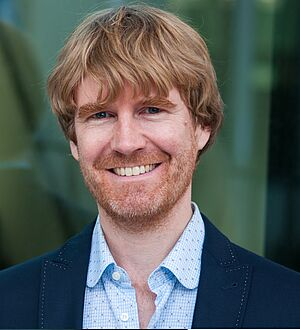 Prüfungsausschuss - Master
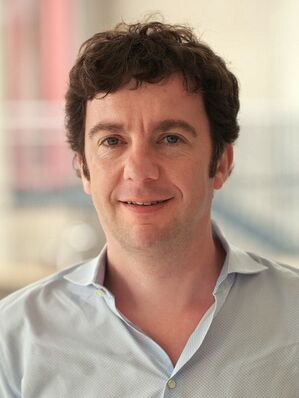 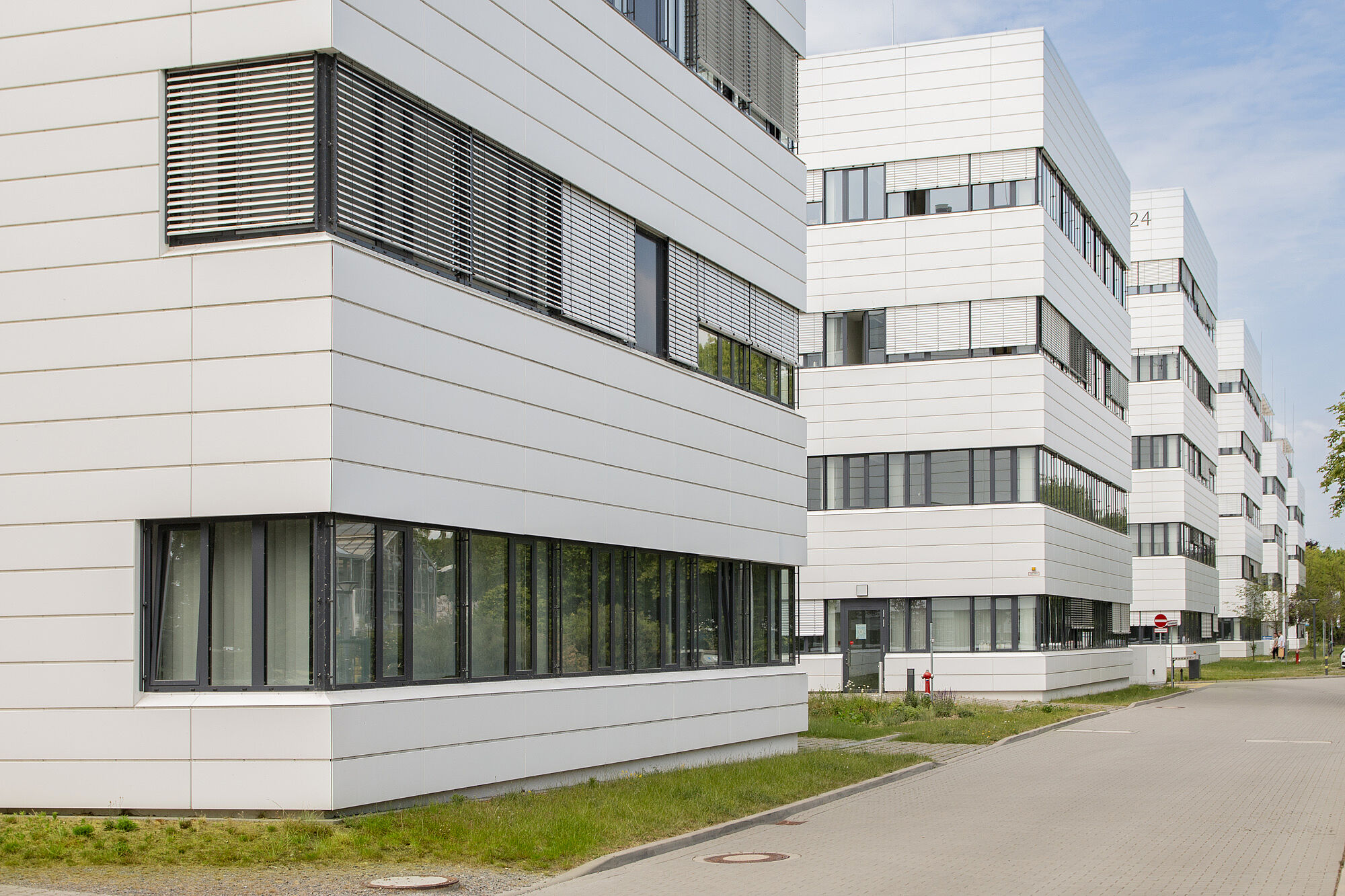 Allgemeine Infos zur Orientierung
Orientierung: WW.AA.SS.??
Campusplan
23.03.U1.64
WW = Komplexnummer
AA = Gebäudenummer
SS = Ebene 
?? = Raumnummer
Beispiel: Gebäude 23.03, Ebene U1, Raum 64
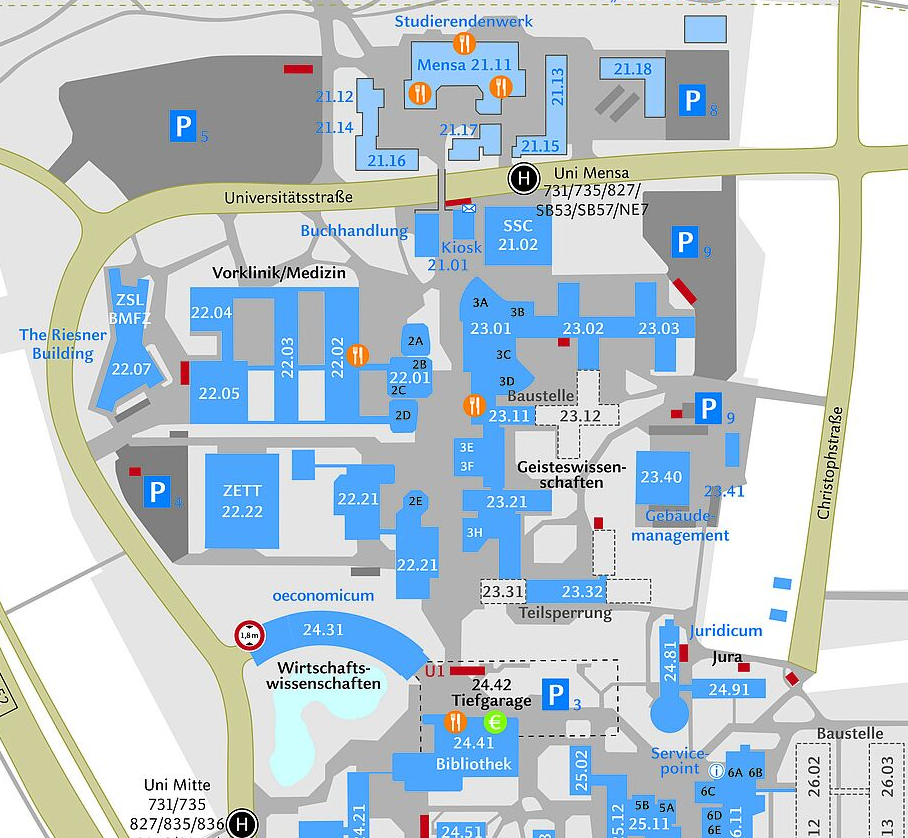 [Speaker Notes: - Campus und v.a. Pläne sind am Anfang etwas verwirrend 
- im Vorlesungsverzeichnis findet ihr immer Raumnummer
- setzt sich so zusammen: Komplex, Gebäude, Ebene, Raum]
Das SSC
Studierenden-Service-Center
… hier könnt ihr euch u.a. am Schalter Leistungsübersichten ausdrucken lassen
… für englische Versionen und sonstige Prüfungsfragen müsst ihr eine Nummer ziehen

Ansprechpartner für Psychologie: Pascal Schikora
Email: psychologie@zuv.hhu.de
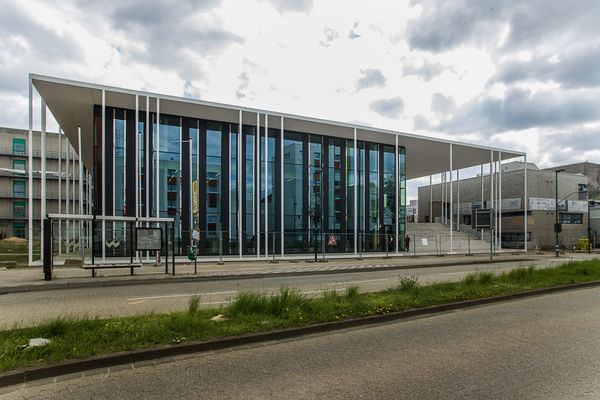 Studieren mit Handicap
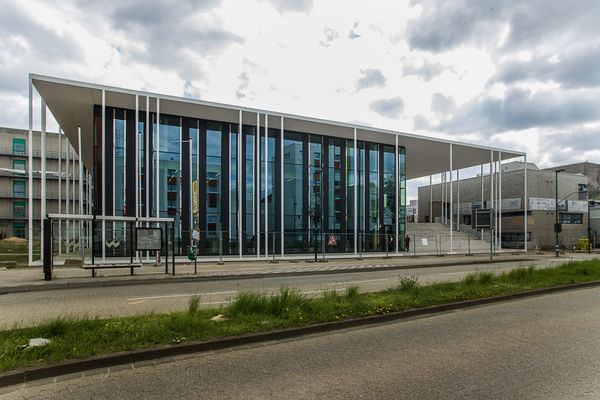 Anlaufstelle: BBST
 Beauftragte für Studierende mit Behinderungen oder chronischen Erkrankungen

 Nachteilsausgleiche für Klausuren, mündliche Prüfungen, Abschlussarbeiten, etc.

 Bei Bedarf möglichst früh kontaktieren!
[Speaker Notes: BBST = Beratungsstelle für Studierende mit Behinderung oder chronischer Erkrankung]
Die StudierendenAkademie
umfassendes Veranstaltungs- und Beratungsangebot im Kontext überfachlicher Kompetenzen
 Für alle Student*innen der HHU, unabhängig vom eigentlichen Studienfach
 Zum Beispiel: Sprachkurse, Jura für nicht Jurist*innen, Seminare & vieles mehr…
 Website: https://www.studierendenakademie.hhu.de
 Genaues Programm findet ihr im Veranstaltungsverzeichnis des HIS-LSF unter „Studierendenakademie - Für Studierende aller Fakultäten“

 Bei allgemeinen Anliegen und Fragen:
 Sprechzeiten der Studierendenakademie: Mo. – Do. 10 – 14Uhr
 Geb. 25.13, Ebene 00, Raum 31
 +49 211 81 – 15139
 studierendenakademie@hhu.de
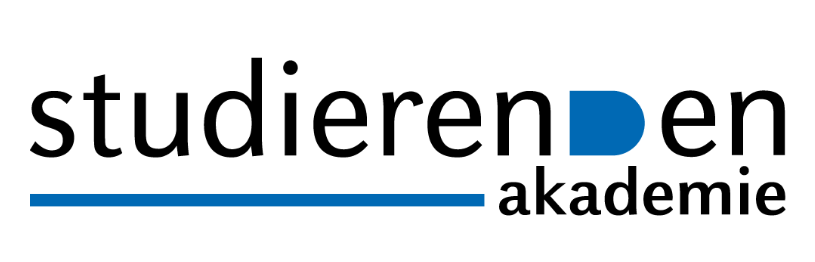 Die ULB
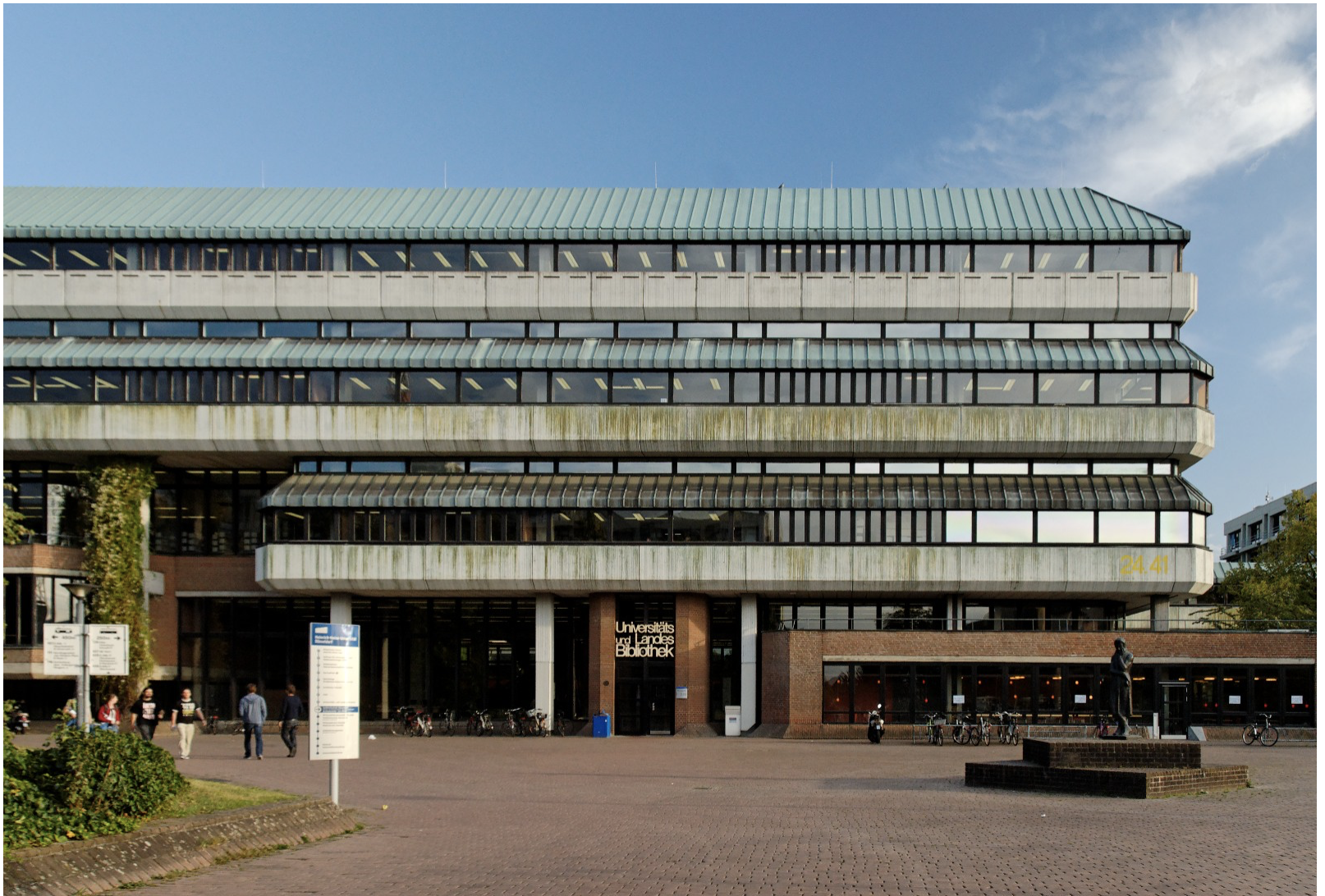 Universitäts- und Landesbibliothek NRW 
ulb.hhu.de

Zentralbibliothek
Mo-Fr 8-22 Uhr
Sa-So 10-19 Uhr
Fachbibliothek Rechtswissenschaften
Mo-Fr 8-20 Uhr
Sa-So 10-16 Uhr
Fachbibliothek Geisteswissenschaften PhilBib
Mo-Fr 9-20 Uhr
Fachbibliothek Geisteswissenschaften II
Mo-Fr 10-18 Uhr
Fachbibliothek Naturwissenschaften
Mo-Fr 10-18 Uhr
Selbstlernzentrum
Mo-Fr 10-18 Uhr
OFFICE 365 für 5 Euro
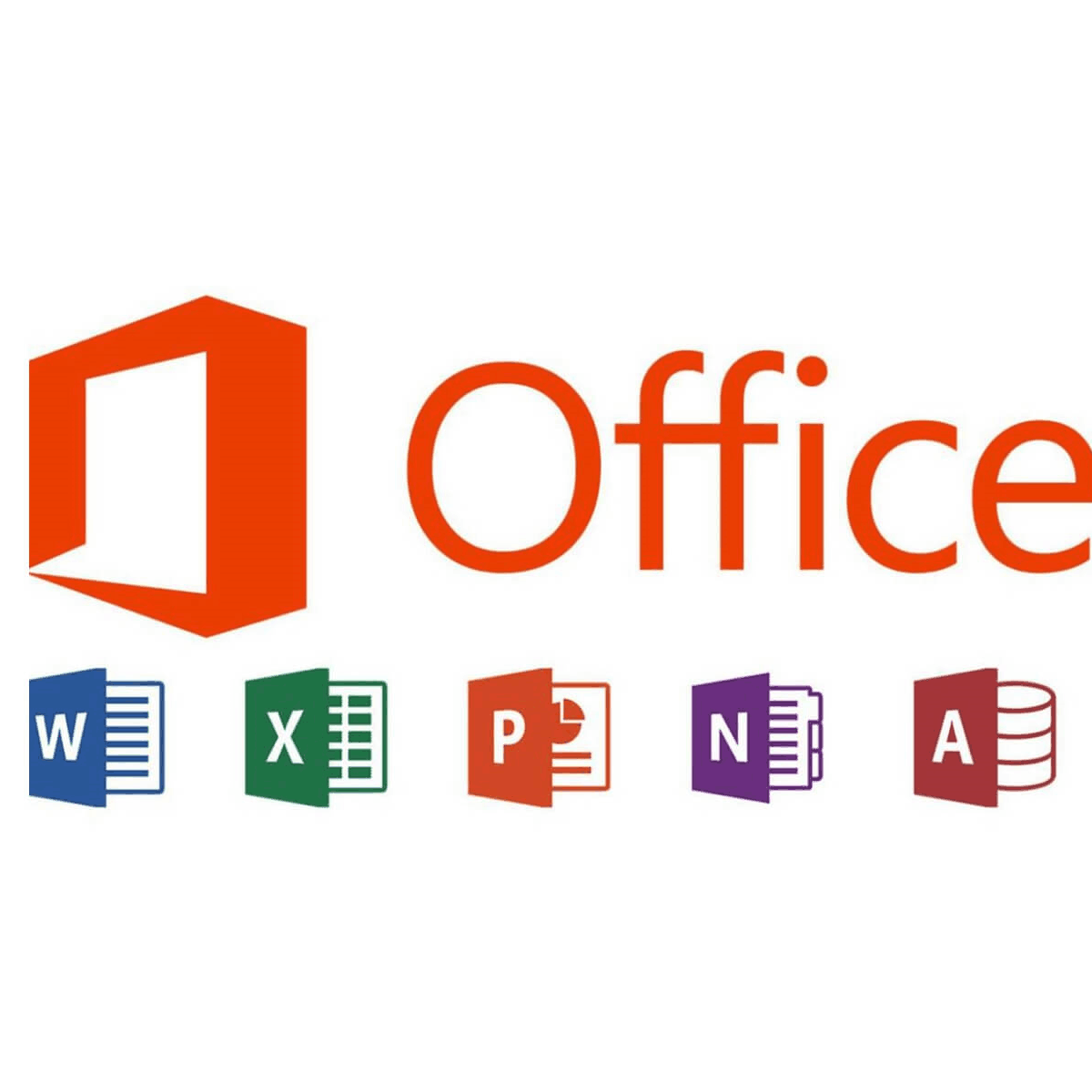 Als Studierende könnt ihr für 5€/Jahr Microsoft Office erwerben
MICROSOFT OFFICE
Darüber erhaltet ihr Zugang zu allen gängigen Office Programmen, dem Cloudservice OneDrive und vielen Features, die Zusammenarbeiten einfacher machen

Ihr braucht also keine Vollversion kaufen 
Noch mehr infos?
Prüfungsordnung, Ansprechpartner aller Abteilungen, Prüfungszeiträume, Modulhandbuch, Infos zu Abteilungen und natürlich über die Fachschaft:
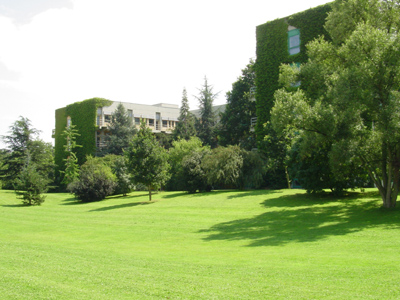 www.psycho.hhu.de
Beratung und Unterstützung
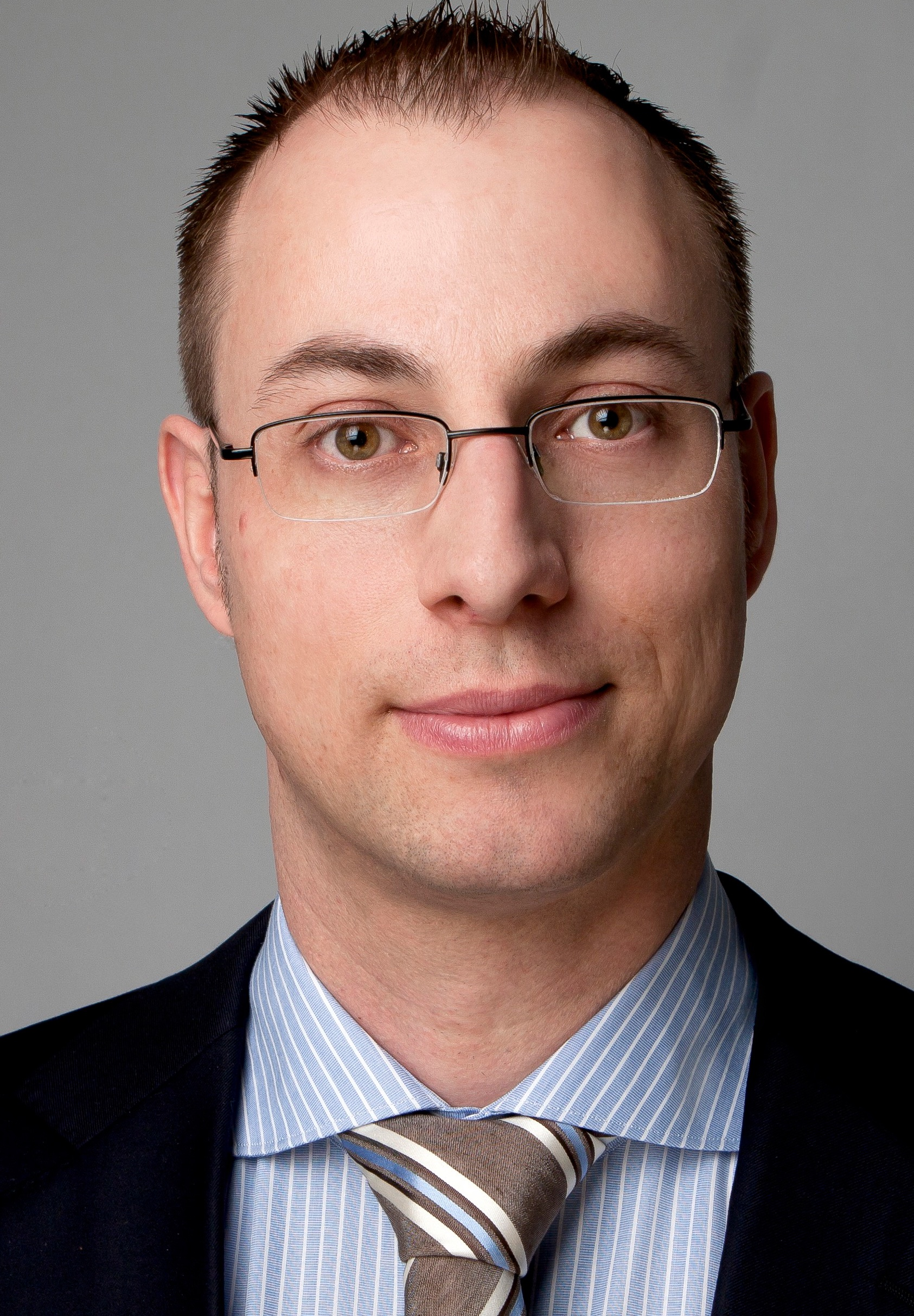 Mentorenprogramm für Bachelor-Erstis
… noch mehr dazu in der Vorlesung von Prof. Jocham
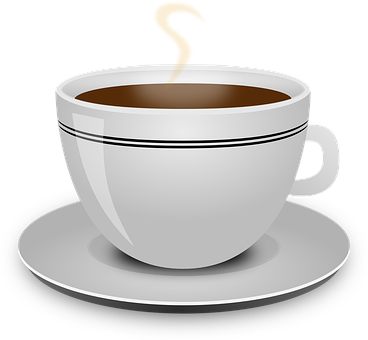 Seid früh Dran!
Egal ob Praktika oder Versuchspersonenstunden…
… früh sein lohnt sich!

Aber: kommt erst einmal an!
Mehr Informationen dazu in den Orientierungstutorien
Studium und Arbeiten?
Das Psychologiestudium ist ein Vollzeitstudium und es kann an jedem Wochentag etwas stattfinden. In der Regel ist ein Nebenjob kein Problem, aber:

Kommt erstmal an und schaut, wie sehr ihr ausgelastet seid!
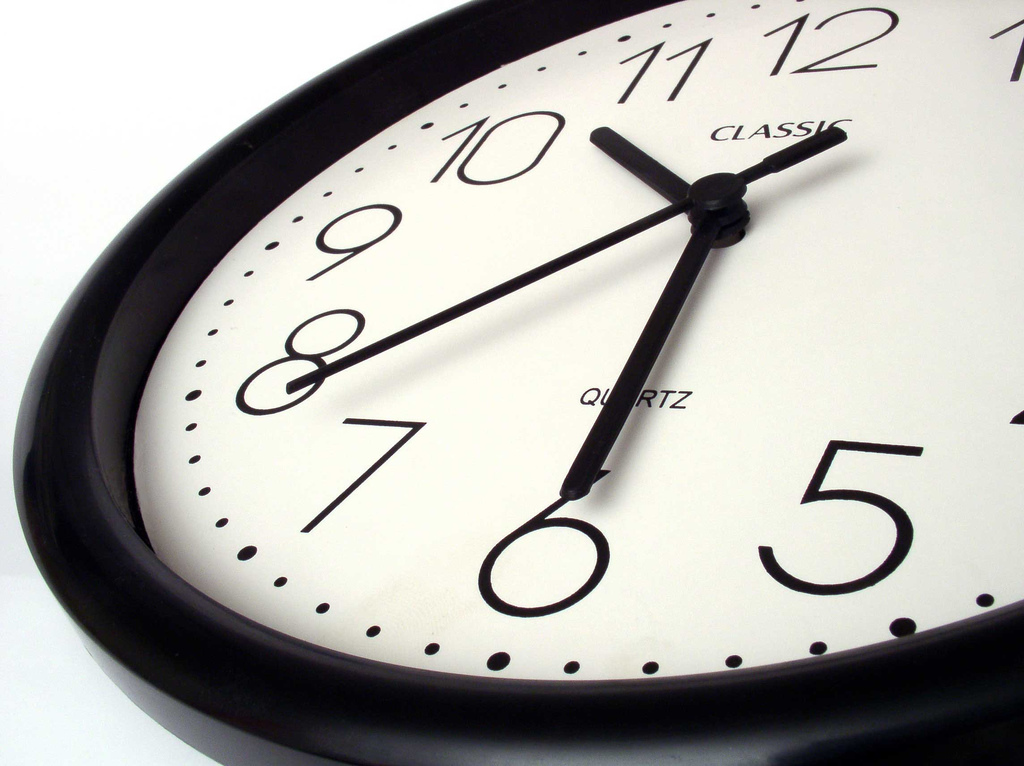 E-Mail
Eure Uni-Emailadresse müsst ihr regelmäßig abrufen.

Infos, die ihr an diese Emailadresse erhaltet, gelten als zugestellt.

Anbieter: Roundcube 
https://www.zim.hhu.de/servicekatalog/werkzeuge-fuer-alle/e-mail/webmail-programme
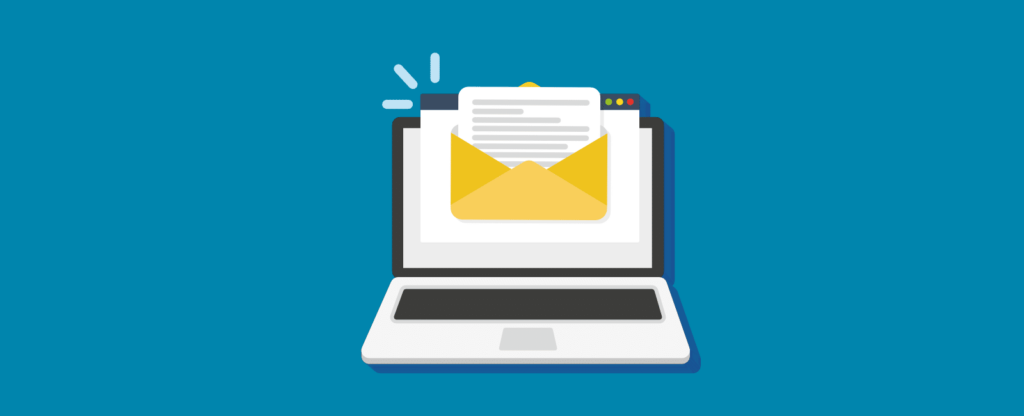 [Speaker Notes: Müssten mittlerweile aktiv sein]
Die Vorlesung
Fragen in der Vorlesung sind erlaubt und erwünscht, aber die Vorlesung ist kein Diskussionsforum! 
Klatschen? Lieber auf den Tisch klopfen.

… Nicht vergessen: Handy auf lautlos
Videos und andere Aufnahmen sind verboten. (auch in den Einführungsveranstaltungen und Esag!!!)
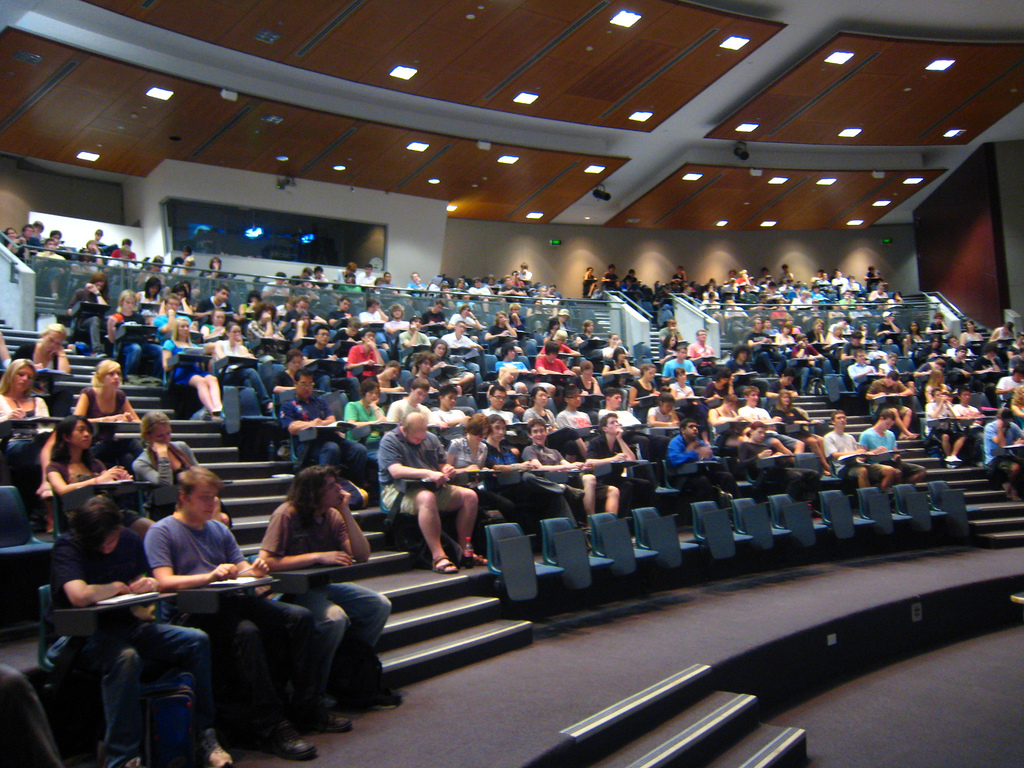 Die Vorlesung - online
Fragen in der Vorlesung sind erlaubt und erwünscht, aber die Vorlesung ist kein Diskussionsforum – gilt auch online
 Meist über Webex
 Direkt bei Beitritt Mikrofon stummschalten
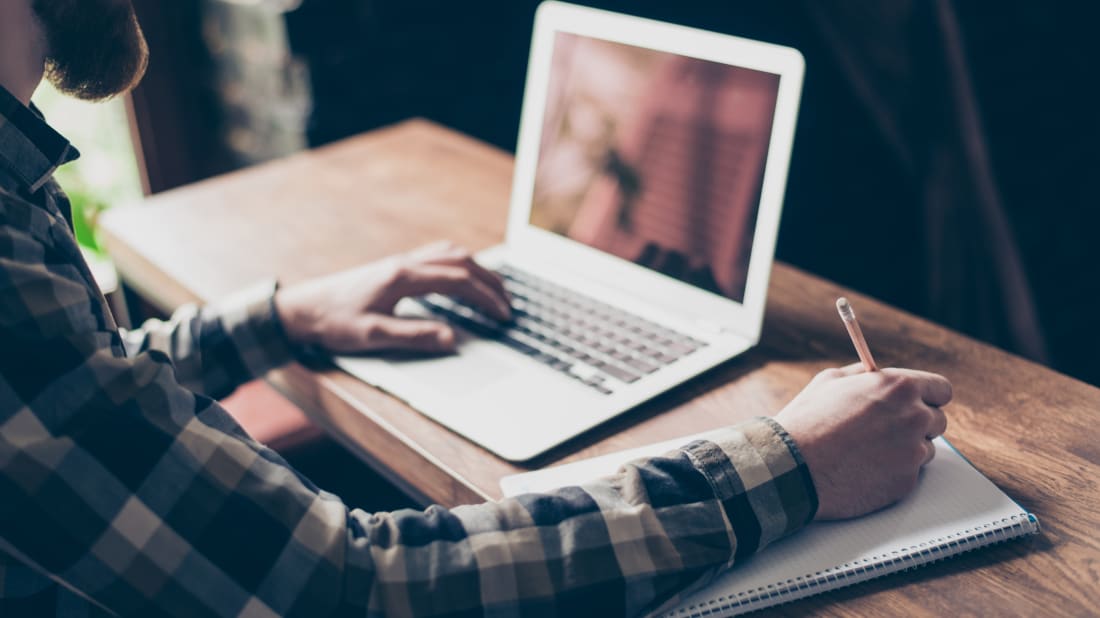 Studierendenausweis
identifiziert euch bei der Teilnahme an Klausuren
 gilt als Fahrticket, Mensakarte und Bibliothekskarte
 gilt in ganz Deutschland für Busse, (S-)Bahnen, Regionalexpress
 gilt nur in Verbindung mit eurem Personalausweis
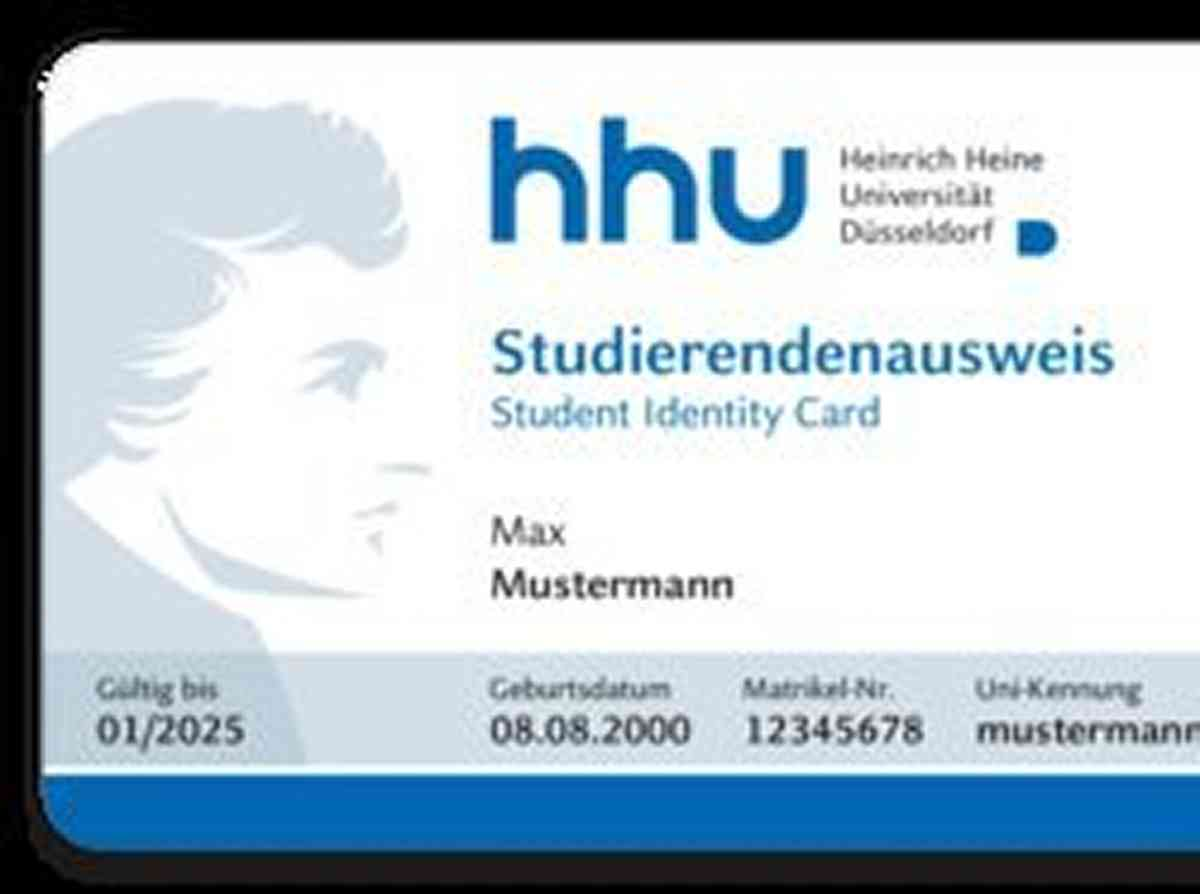 Deutschland – Ticket
keine Fahrrad- oder Personenmitnahme mehr möglich
Ticket vergessen? Nicht die 60€ zahlen  Nur Bearbeitungsgebühr
 Bei Verlust das SSC kontaktieren
 Das Bahnticket kann man sichrückerstatten lassen
 Infos: https://asta.hhu.de/vorstand-referate/referate/sozialreferat/rueckerstattung-des-semestertickets/
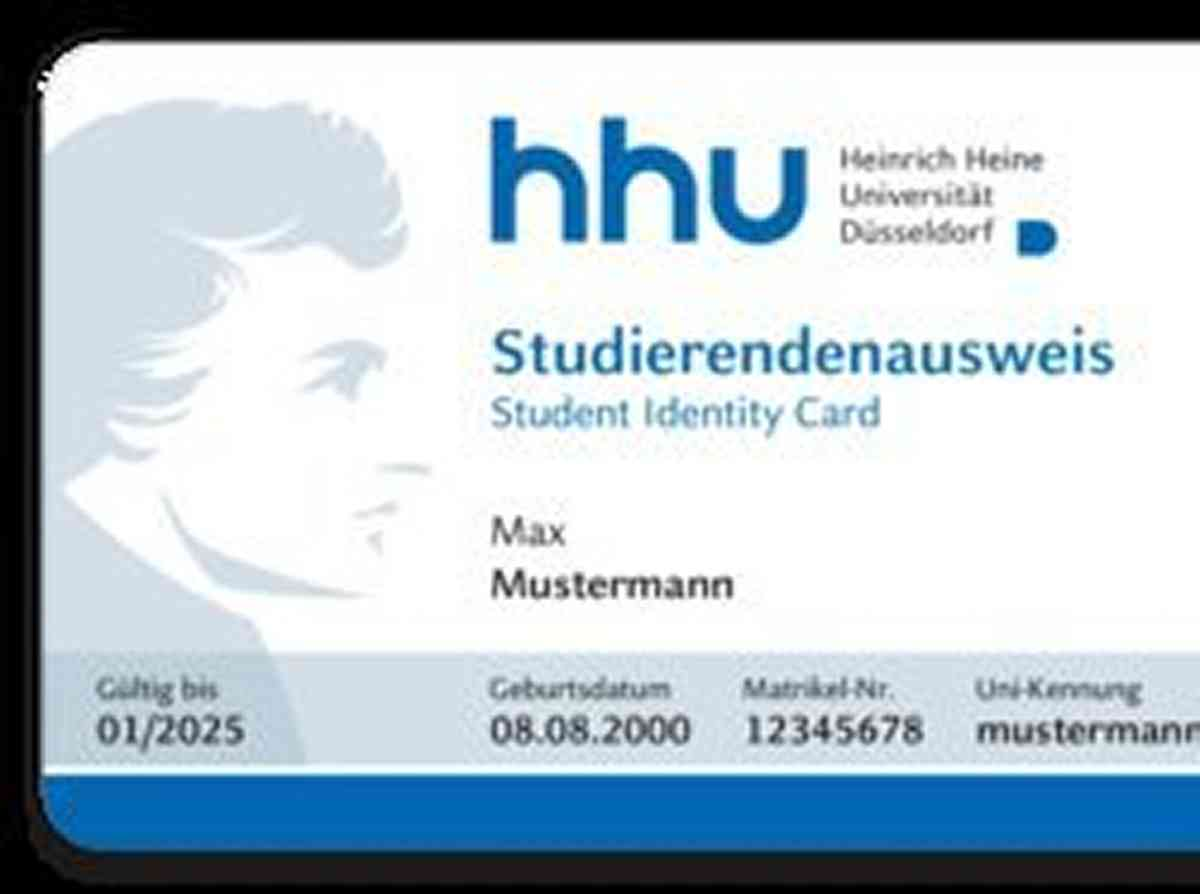 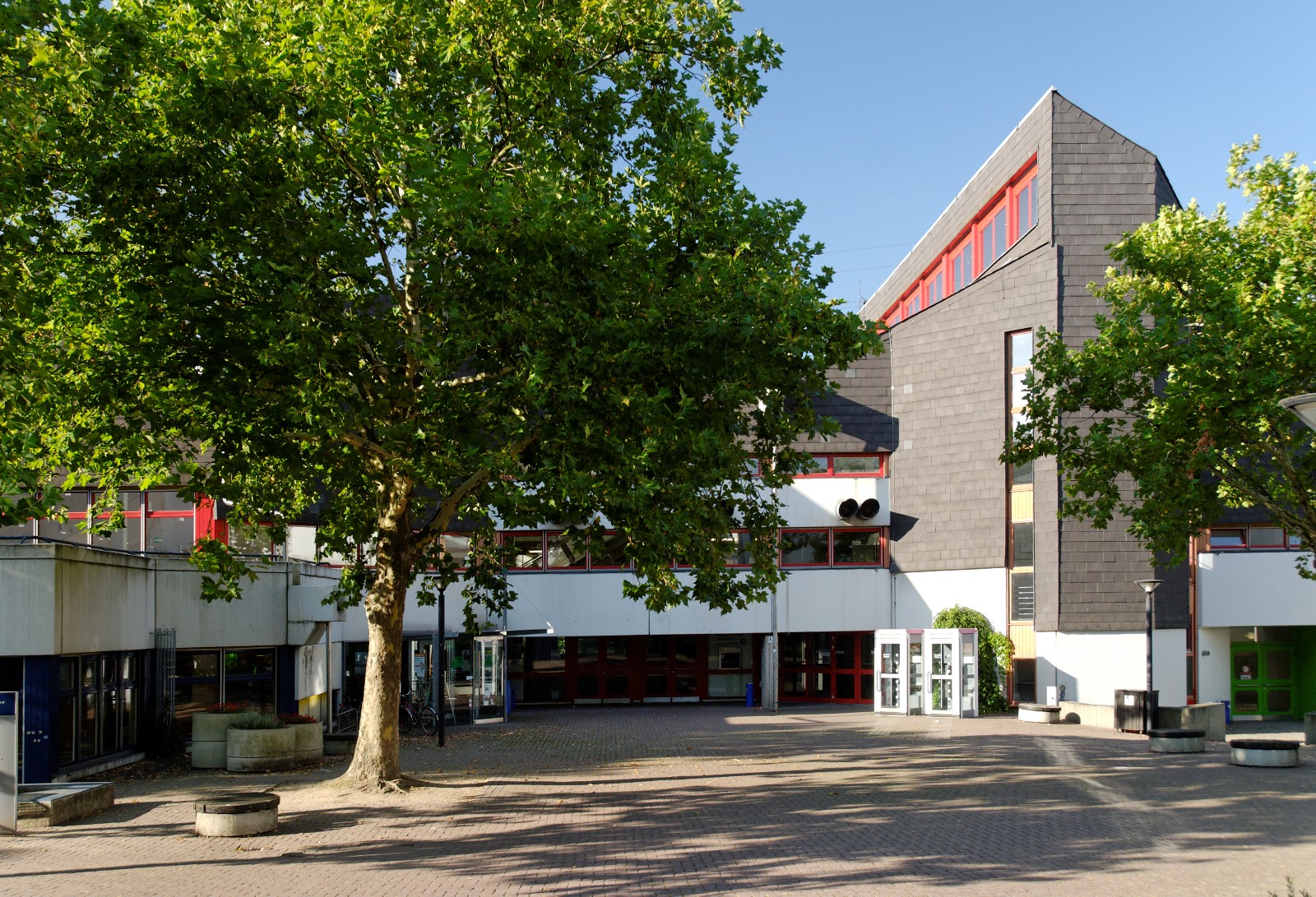 Mensa
Studierendenausweis = Mensakarte
 Aufladen 
am Automaten im Mensafoyer
an der Kasse 
online über die App „TopUP Mensa CARD Stw Düsseldorf“
 Mensa-App erhältlich 

 Außerdem: Food Trucks auf dem Campus (an der ULB)
z.B. My Gemüsedöner, El Malevo, Dontak, …
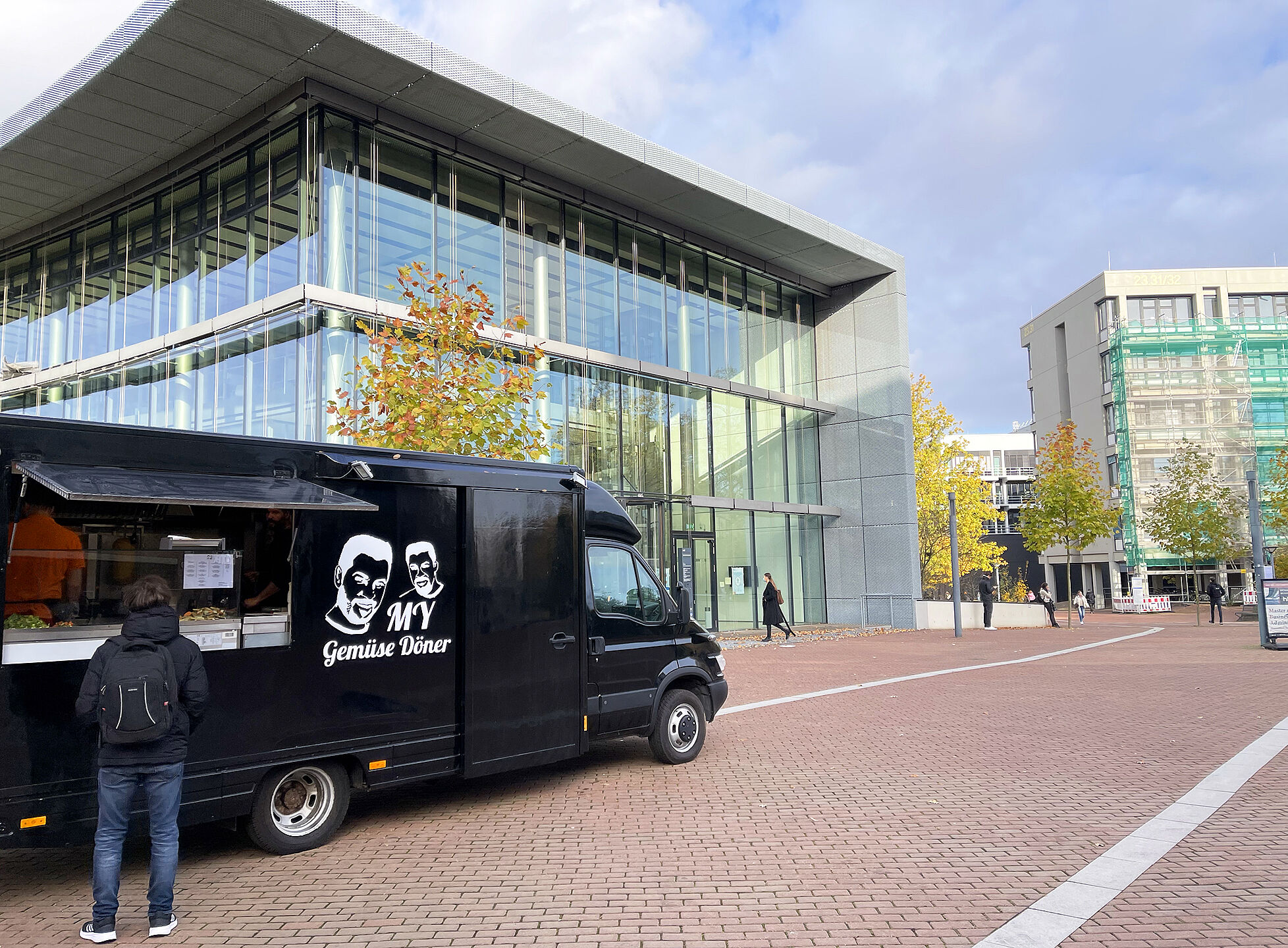 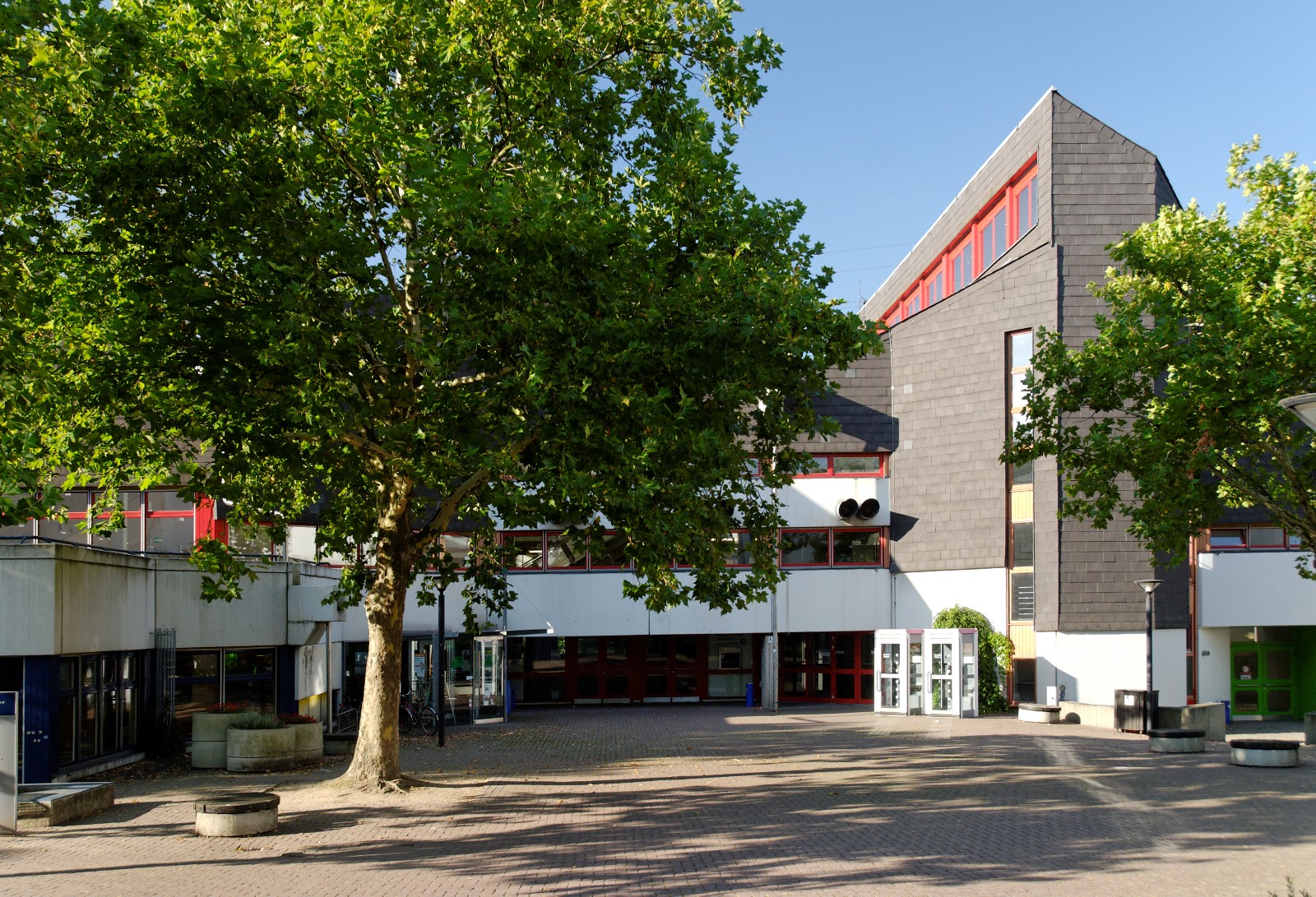 Mensa und Kaffeebecher
Viele Cafés auf dem Campus
 z.B. Exlibris, Uno, …

 Neu an der HHU: Kaffeebecher für 5€ (Deckel 2€) 
 Erhältlich an den Kassen in den Cafeterien
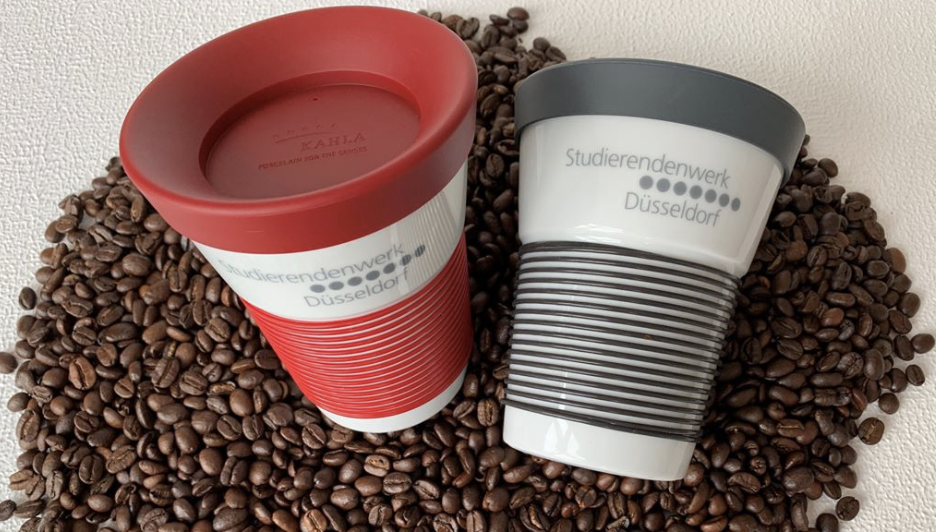 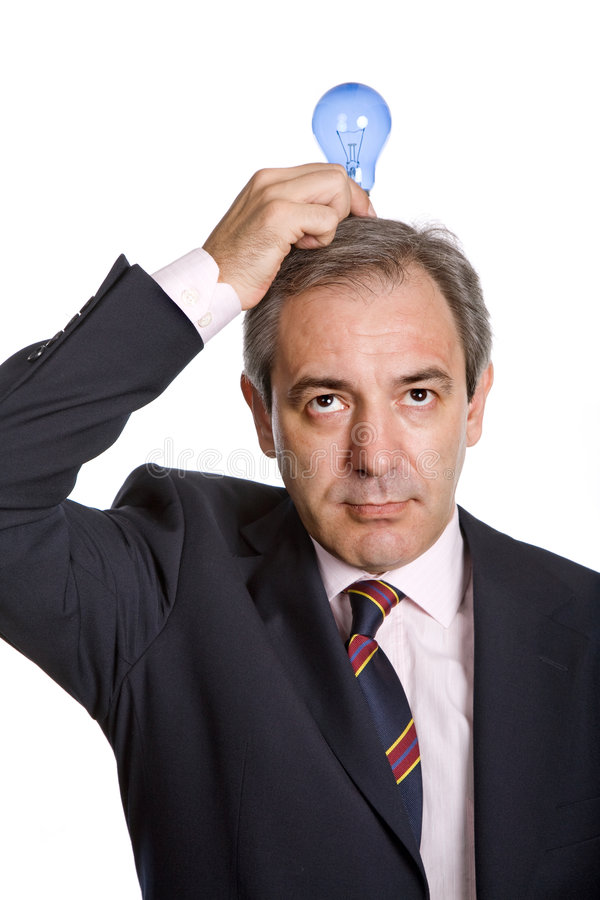 Ein paar letzte Tipps
mehrkostenfrei Fahrradfahren!
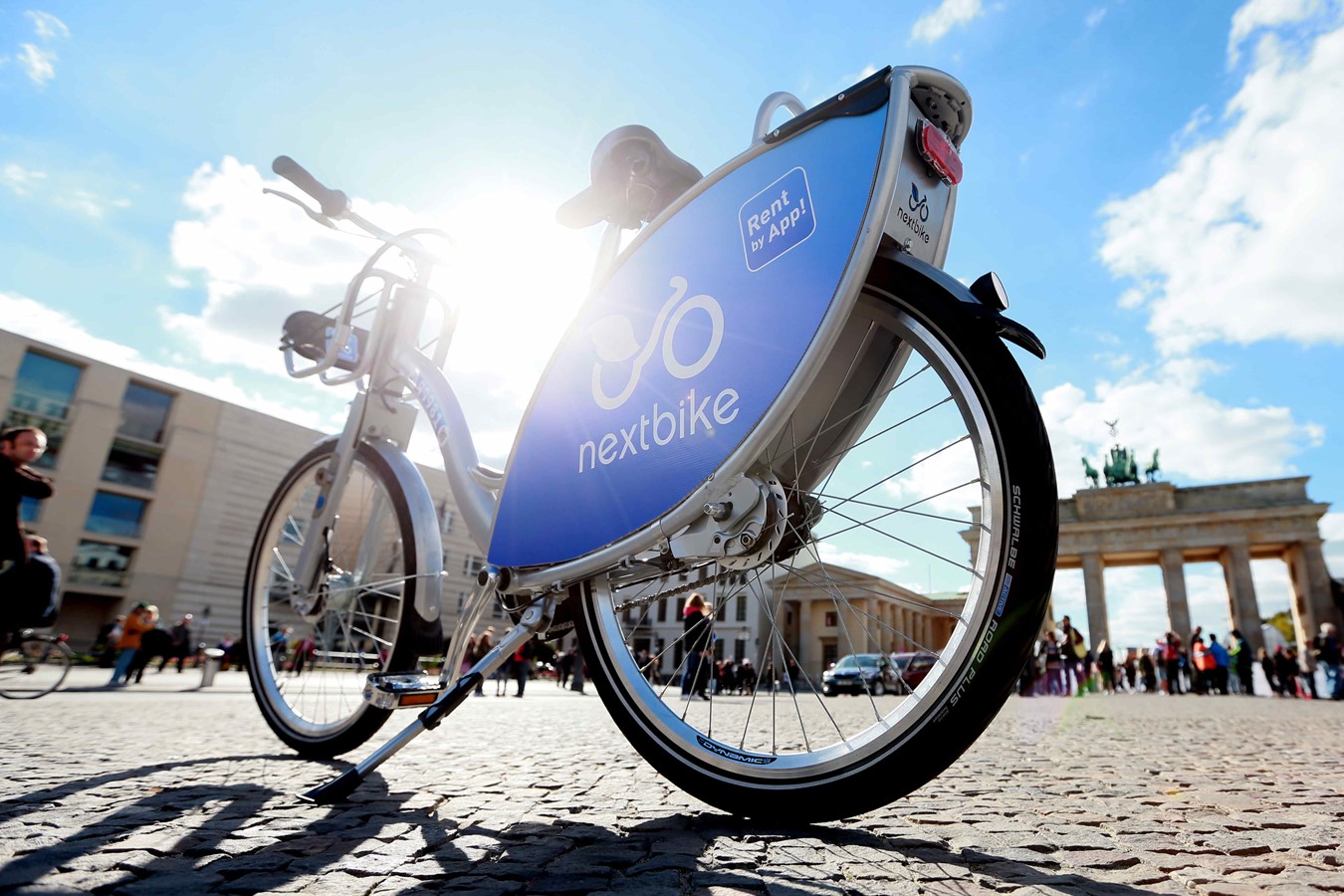 Mit nextbike bis zu 60 Minuten durch die Stadt

Bis zu zwei Fahrräder gleichzeitig!
Einfach mit der Uni-Mail bei Nextbike anmelden!

Nicht nur in Düsseldorf!
Alle Infos: https://www.nextbike.de/de/duesseldorf/campusbike/
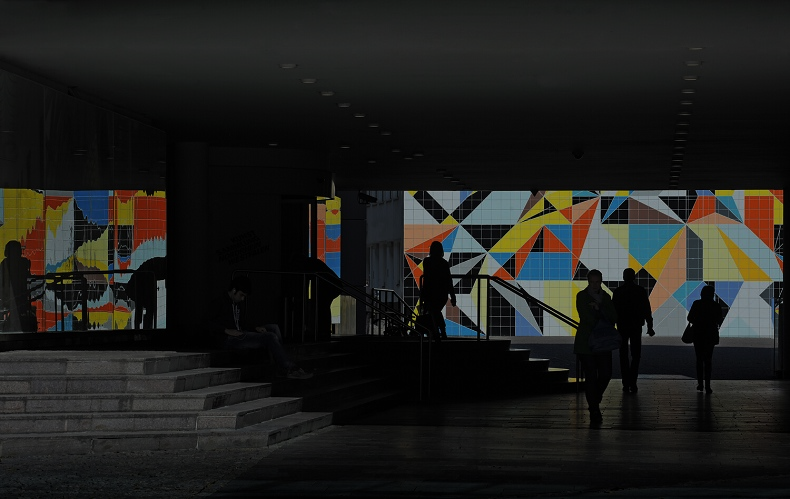 Kulturstadt Düsseldorf: ART:CARD
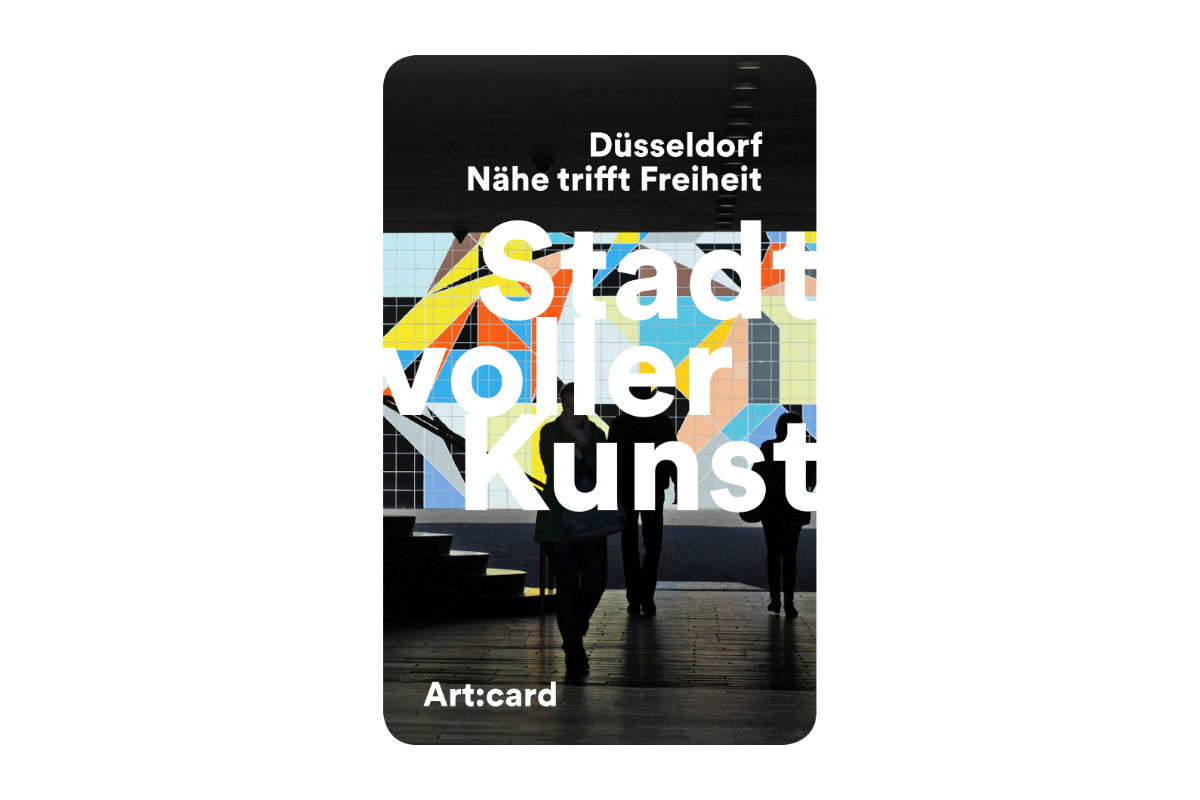 Art:Card junior: Bis 21 Jahre für 15 Euro

Art:Card student: 40 Euro

Gültig in 25 Düsseldorfer Museen für 12 Monate
Alle Infos: https://www.duesseldorf.de/kulturamt/kultur-duesseldorf/artcard.html
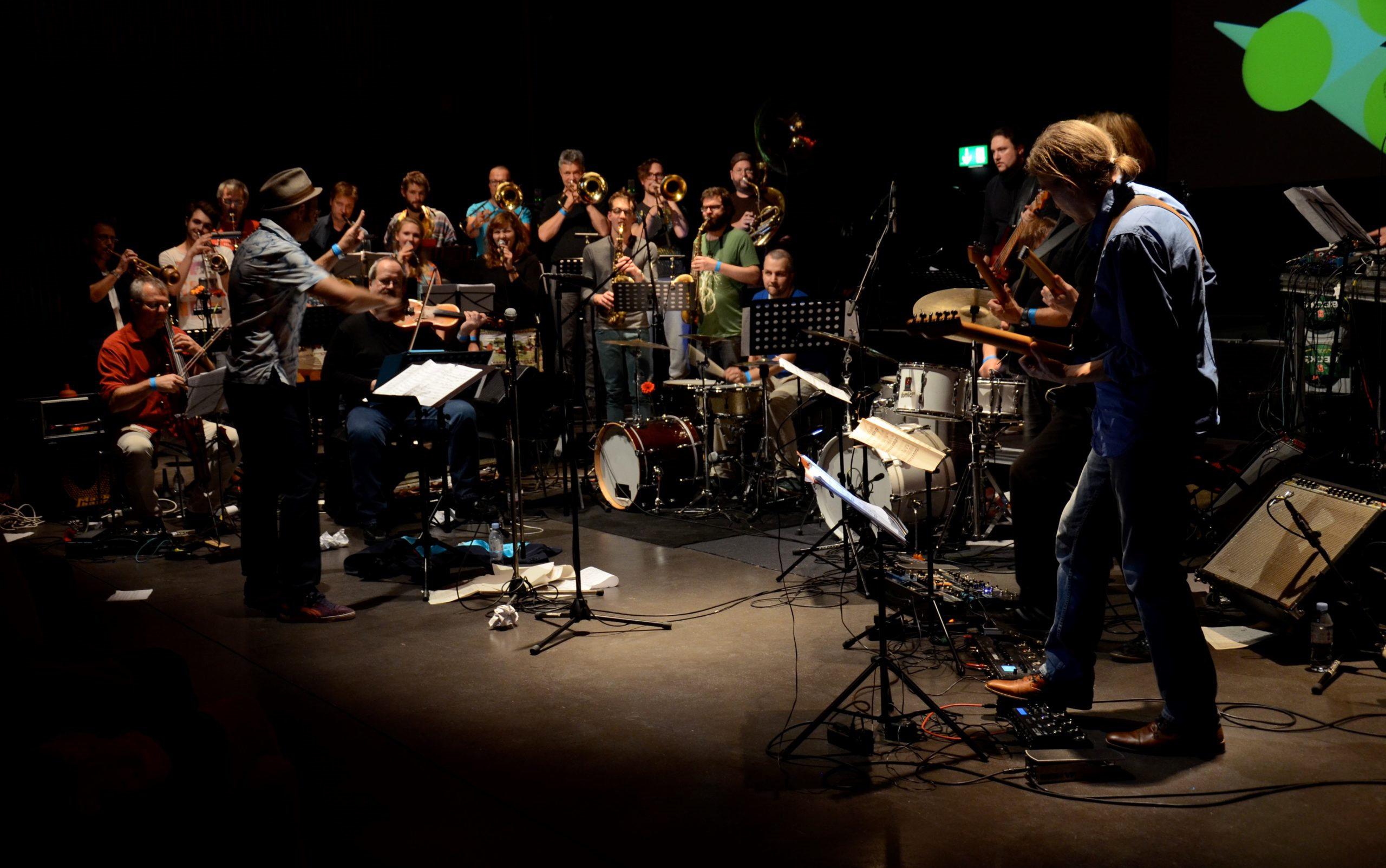 Was geht im Dorf? TheDORF.DE
Spannende Stories und Tipps zu
Düsseldorfer:innen
Speis & Trank
Kultur
Einkaufen

www.thedorf.de // auch als gedrucktes Magazin
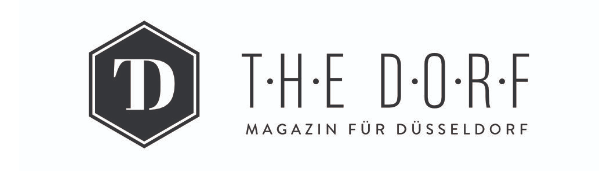 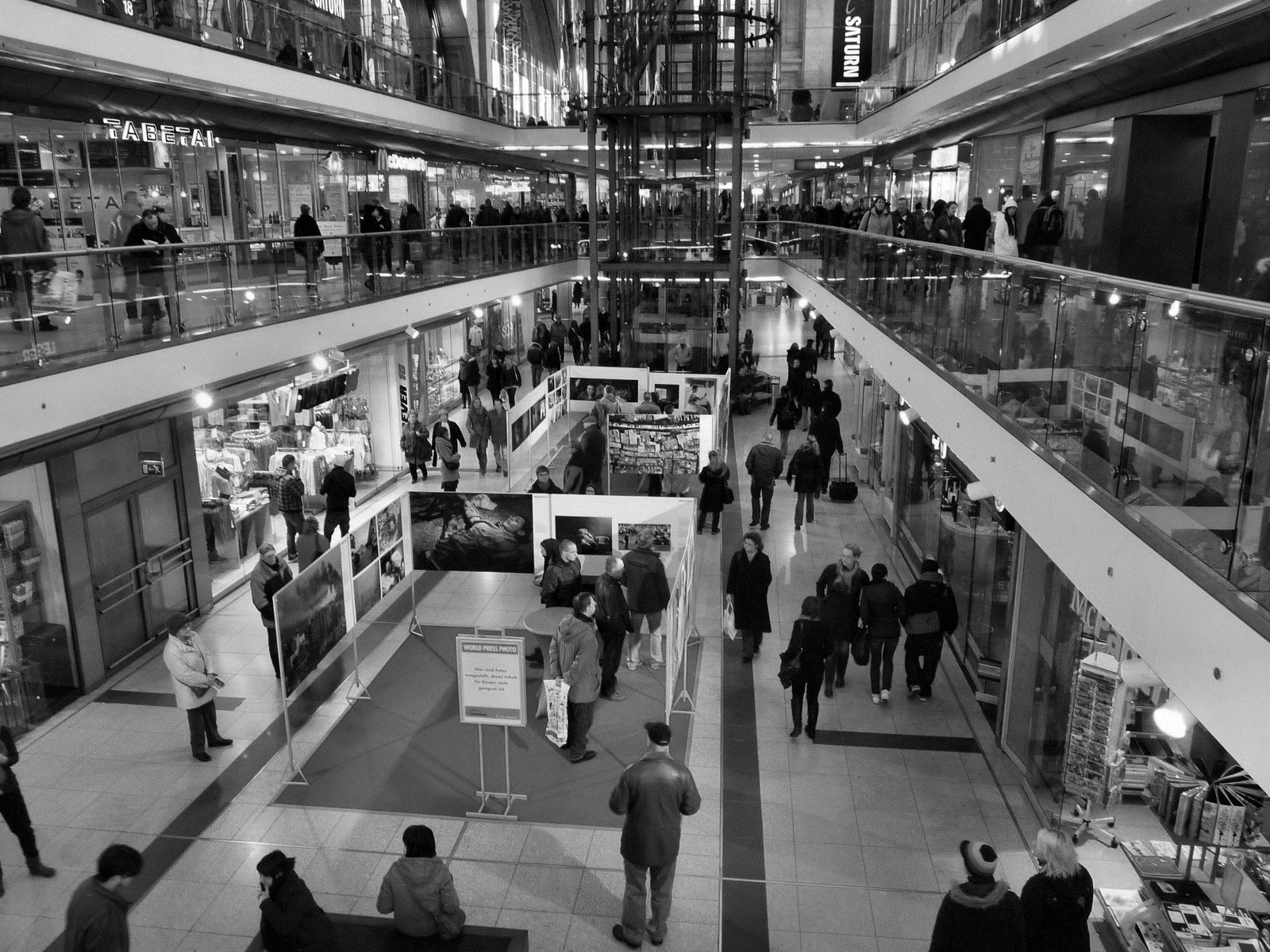 Vorteile Für studis 
unidays & ISIC
Rabatte auf vielen Websites und in vielen Onlineshops
Unidays ist kostenfrei, behält sich aber vor, Eure Einkäufe zu tracken und neben Nutzer:innenprofilen z. B. auch eure Profilfotos (sofern hochgeladen) weiterzugeben etc.

Die International Student Identity Card (ISIC) ist nichtkommerziell und nutzt Eure Daten nur nach ausdrücklicher Zustimmung. Kostet 15€/Jahr
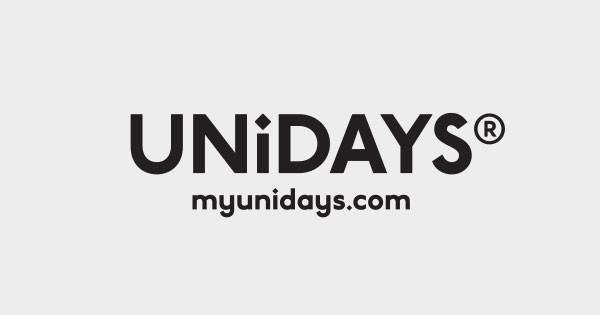 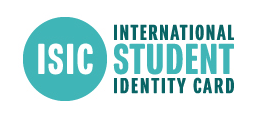 Was geht im Dorf? 
Ersti-Party
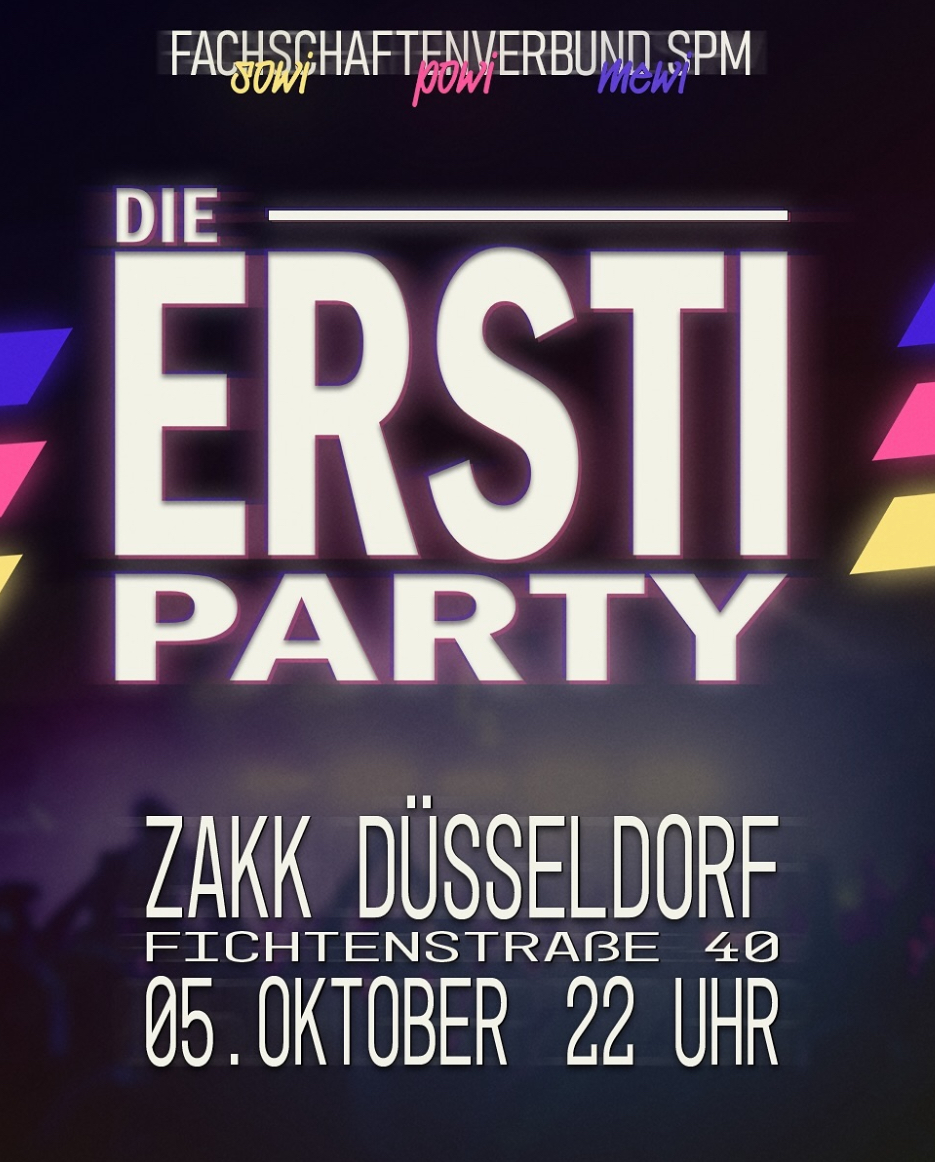 https://www.eventbrite.de/e/die-ersti-party-tickets-1004427799587
[Speaker Notes: Kartenverkauf: eventimlink über instagram]
zu guter letzt…
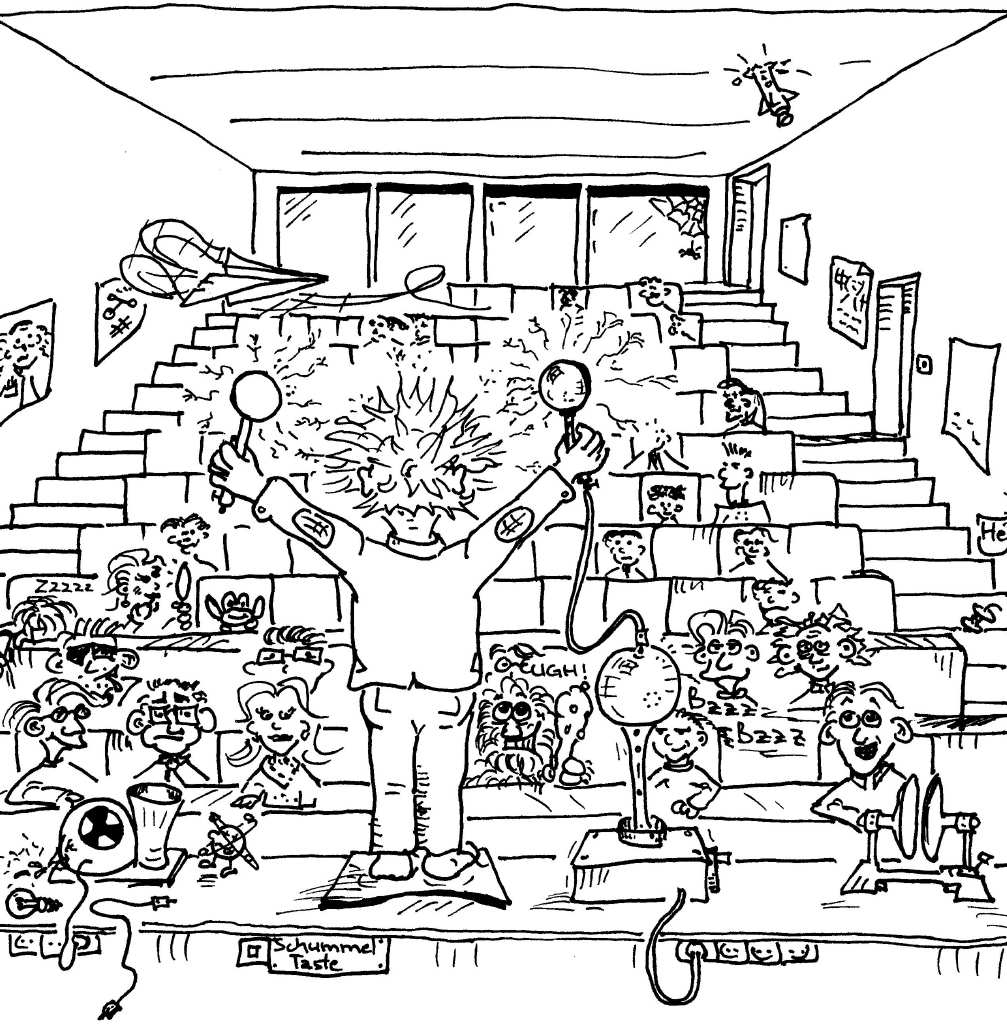 Habt Spaß im und am Studium!
Engagiert Euch! Als Psycholog:innen ist Eurer gesellschaftliches Engagement viel wert!
Denkt über einen ERASMUS-Austausch nach
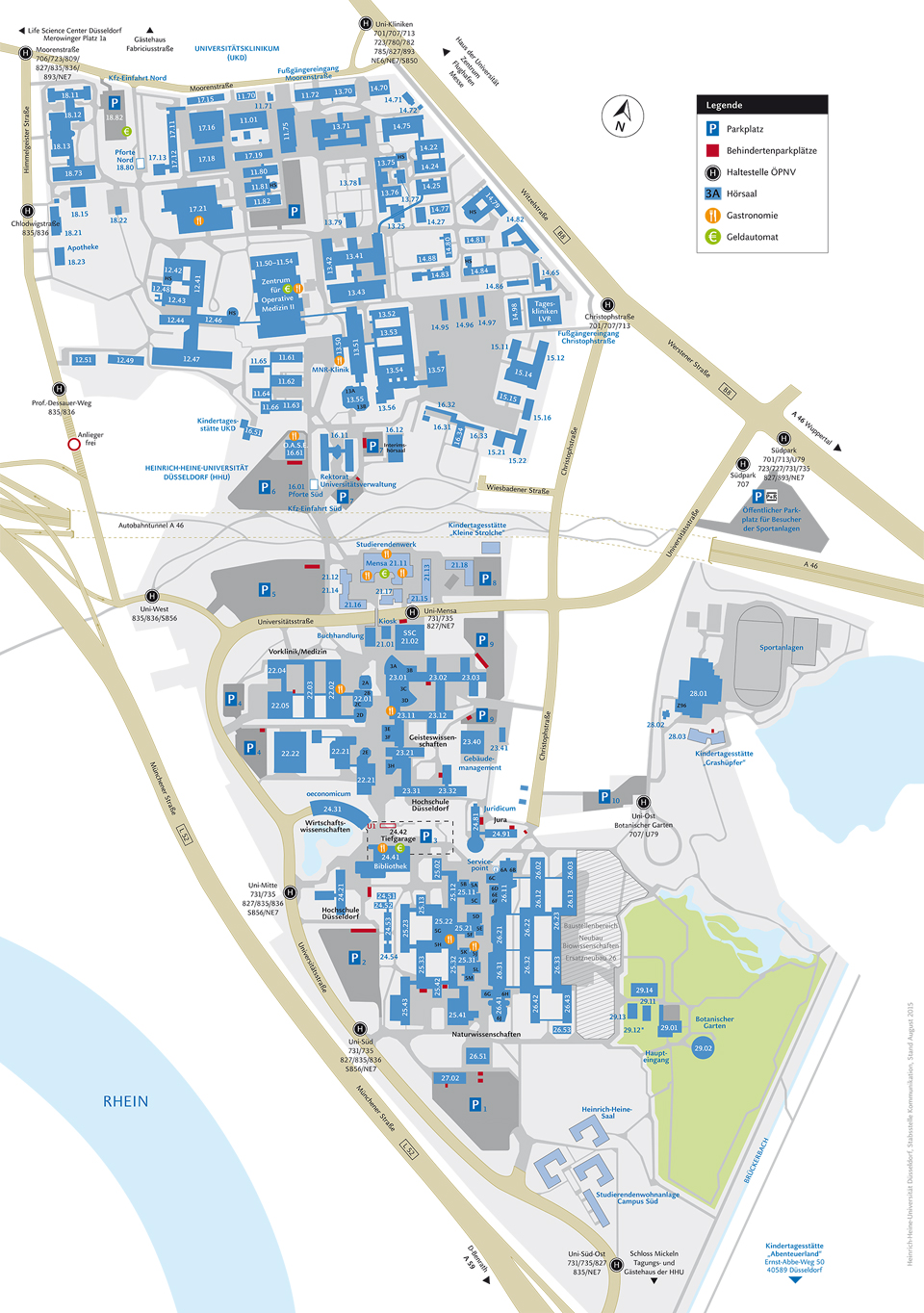 Danke fürs zuhören :)
… und viel Spaß im Studium an der HHU!
Auf einen Blick
Ansprechpartner:  http://www.psychologie.hhu.de/ansprechpartnerinnen.html
Fachschaft: http://www.psychologie.hhu.de/fachschaft.html
Infos über Prüfung:  http://www.psychologie.hhu.de/studium/bachelor-of-science-studiengang/pruefungsausschuss.html
Infos über Prüfungsperioden:  http://www.psychologie.hhu.de/studium/bachelor-of-science-studiengang/pruefungstermine-und-krankmeldungen.html
Studienberatung:  http://www.psychologie.hhu.de/studium/bachelor-of-science-studiengang/studienberatung.html
…Und bitte checkt eure mails <3